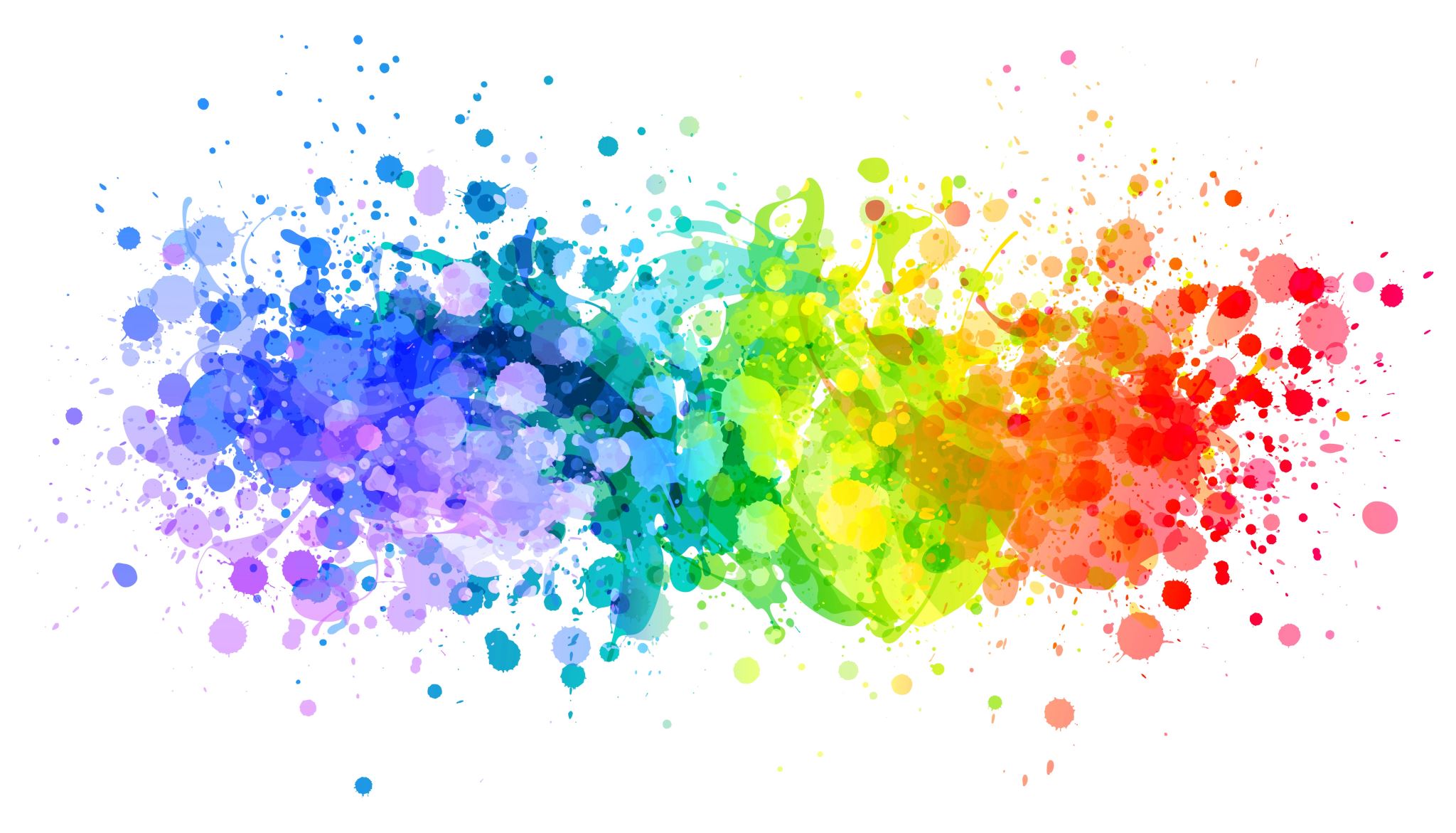 FTRA 600 Méthodologie générale de la recherche en traduction Formation documentaireBibliothécaire: Éthel Gamache ethel.gamache@concordia.caLe jeudi 21 septembre 2023
Objectif
Plan
Se familiariser avec la bilbiothèque de Concordia et ses principaux outils de recherche.
Visite de la bibliothèque Webster. 
Visite du site web de la bibliothèque. 
Stratégies de recherche et l’outil de recherche Sofia.
Périodiques et bases de données.
La bibliothèque
Les bibliothèques et la salle de lecture
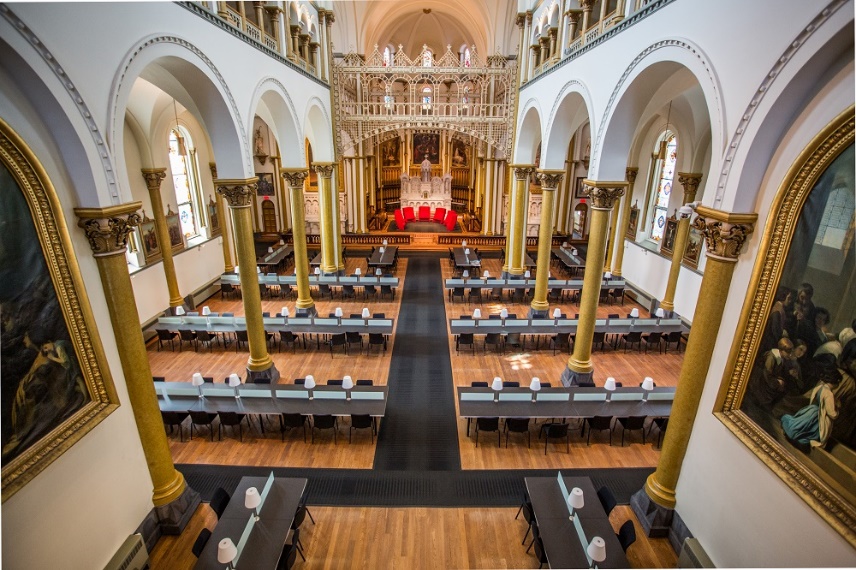 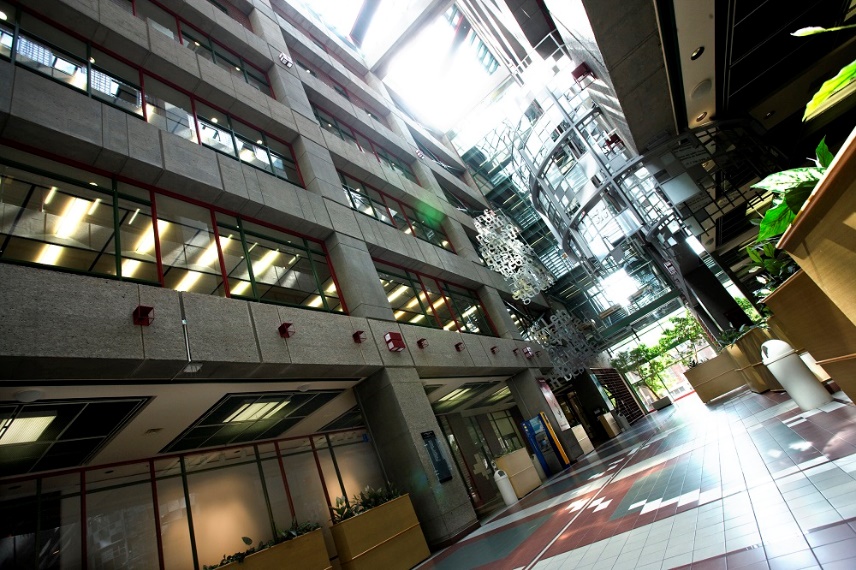 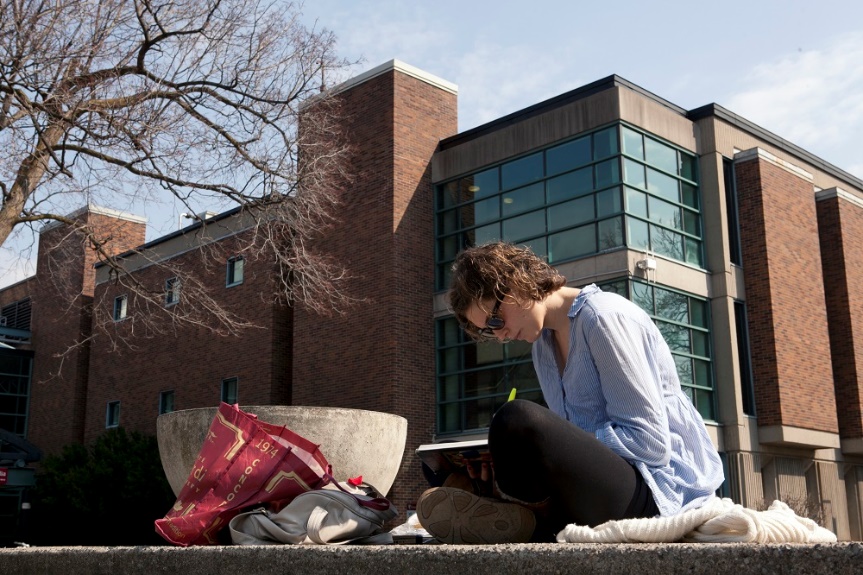 Pavillon des Soeurs-Grises/
Grey Nuns
Salle de lecture (SGW)
Bibliothèque Webster
(campus Sir George Williams)
Bibliothèque Vanier
(campus Loyola)
[Speaker Notes: Types de documents à la bibliothèque:
Livres (imprimés ou électroniques) 
Périodiques (Journals)
Journaux (Newspapers)
Videos (films, théâtre, danse,…)
Musique (partitions, sons)
*En ligne or imprimé*
Équipment: tablette, portables, caméras, et plus

Votre carte étudiante (Concordia ID card) est votre carte de bibliothèque :
Utilisez-la pour emprunter des documents
et de l’équipement du comptoir de
Circulation (Loans & Returns desk).

Soeurs-Grises:https://www.concordia.ca/fr/a-propos/patrimoine-soeurs-grises.html]
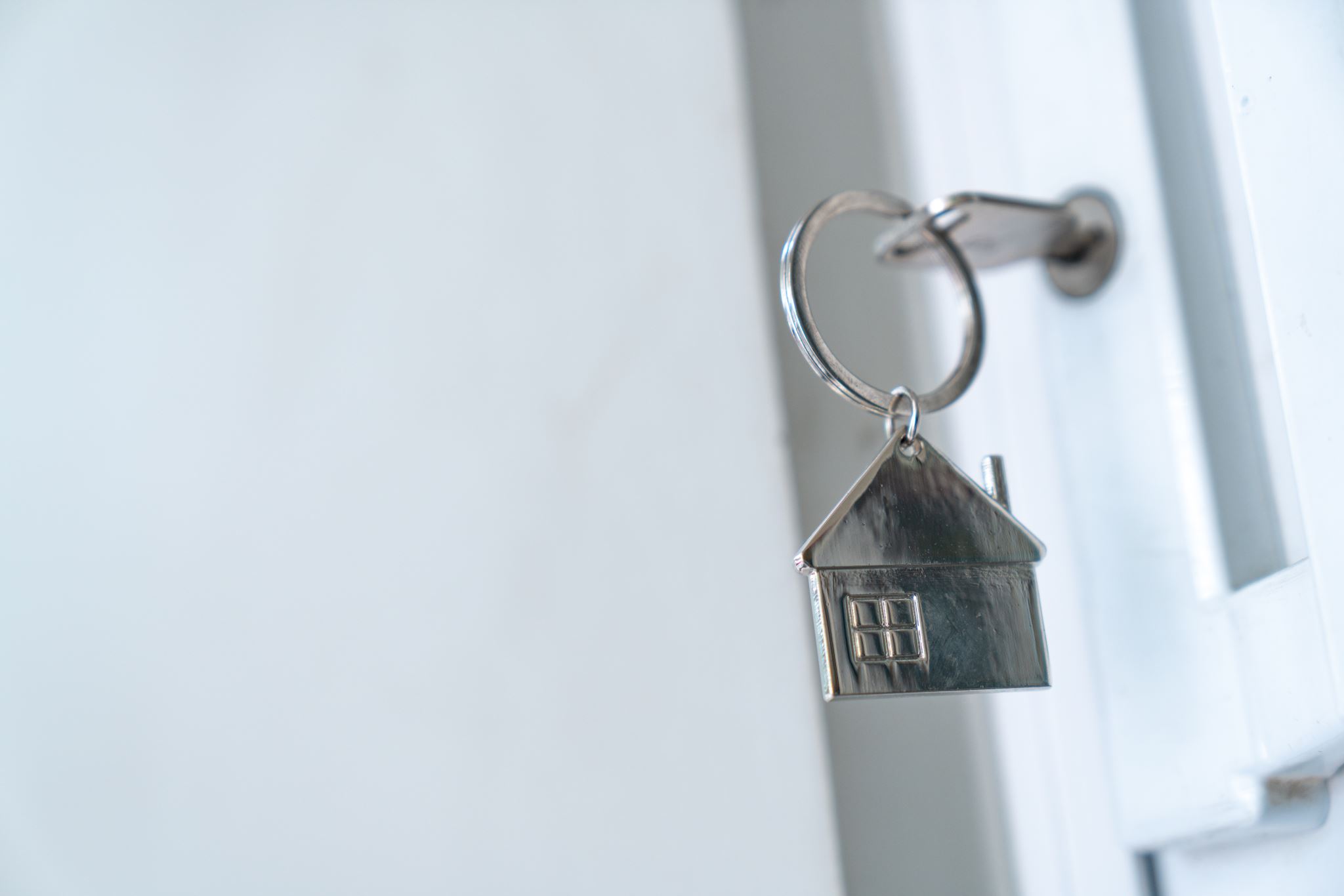 Accès Hors-campus
Utilisez votre identifiant Concordia (Concordia netname ou username) et votre mot de passe.
[Speaker Notes: Les mêmes que vous utilisez pour Moodle, par exemple.]
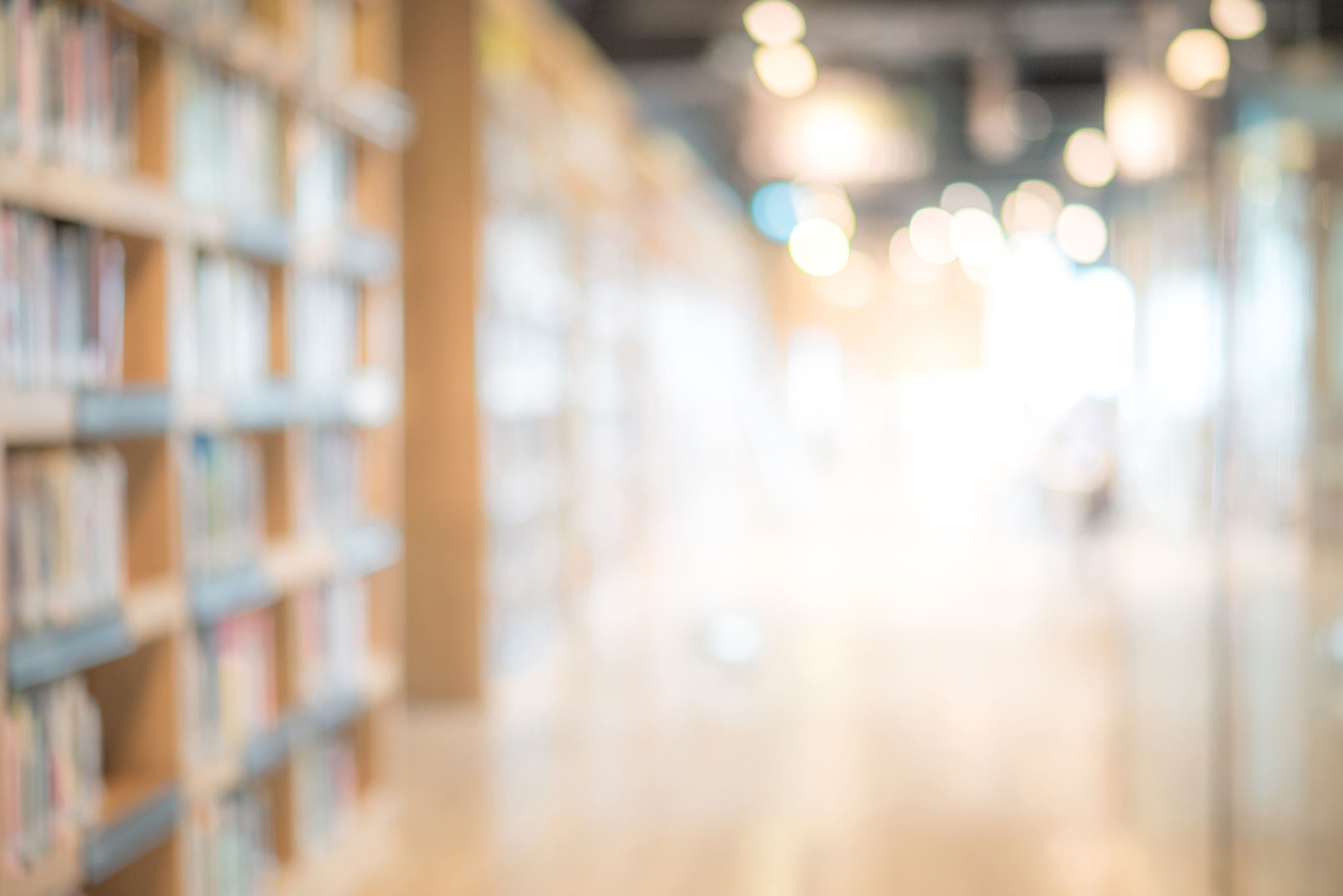 Visite de la bibliothèque Webster
[Speaker Notes: Commencer 2e étage
5e beaucoup de choses pour graduate students
4e étage – PN littérature et traduction
3e – vizualisation
2e  - référence, imprimer, comptoir de circulation

Retour: Points forts?]
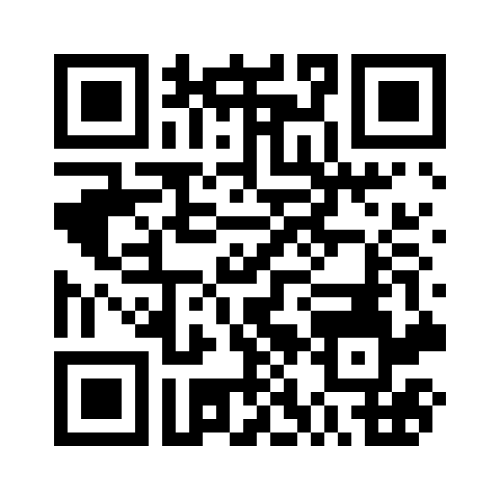 OU allez sur le site web Menti.com puis entrez le code 6165 8778
Site web de la bilbiotheque
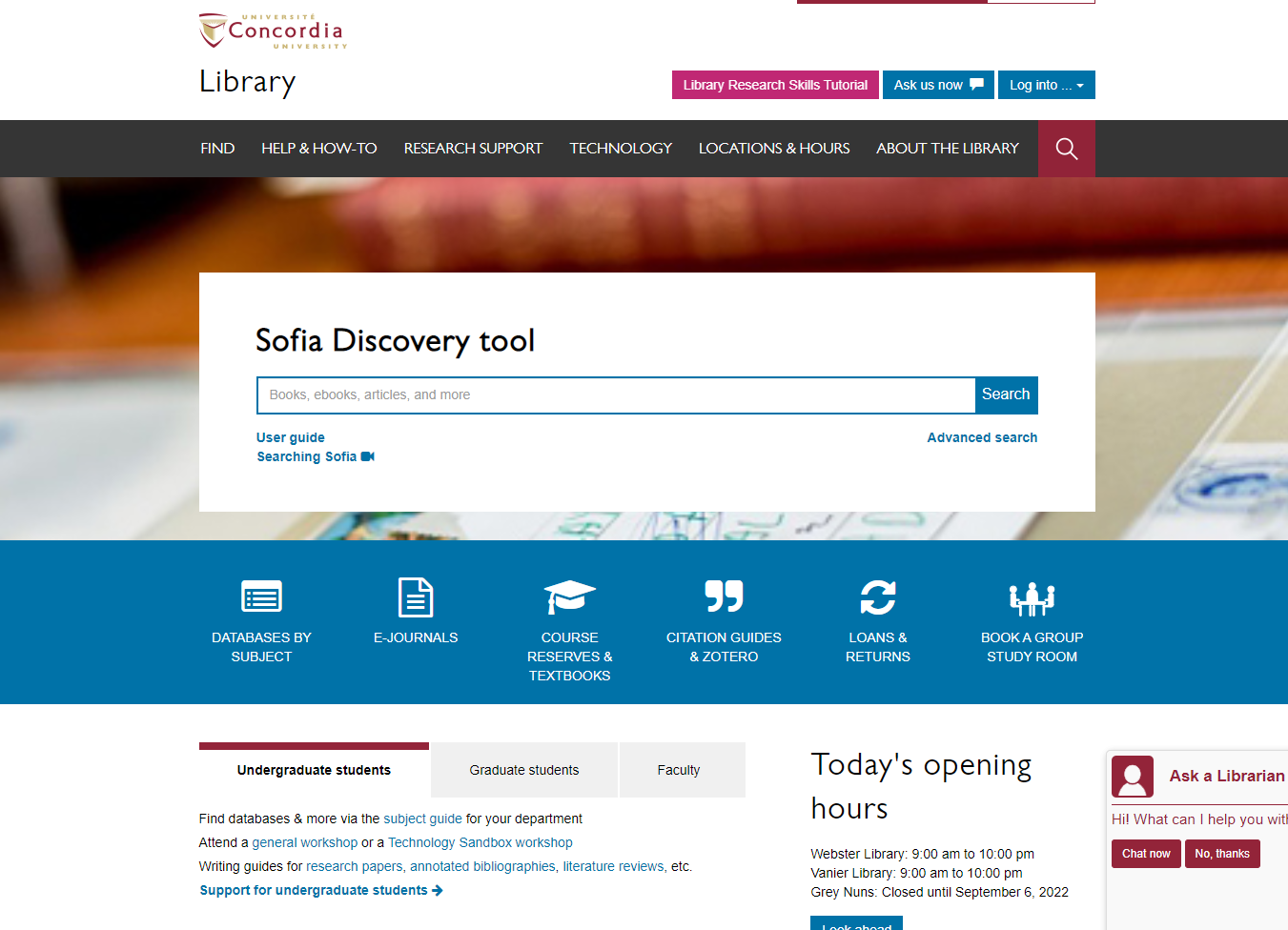 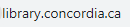 Religions and Cultures Subject Guides
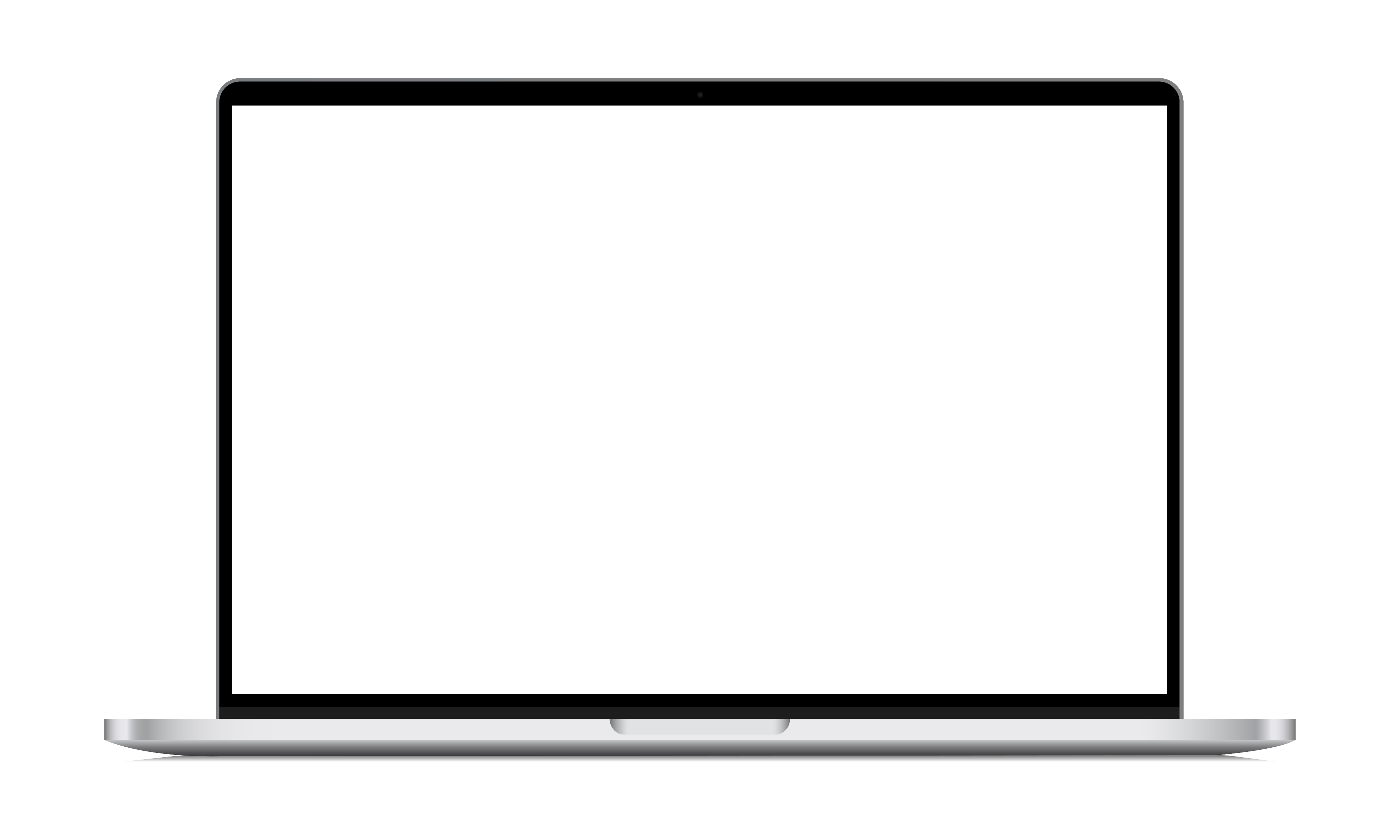 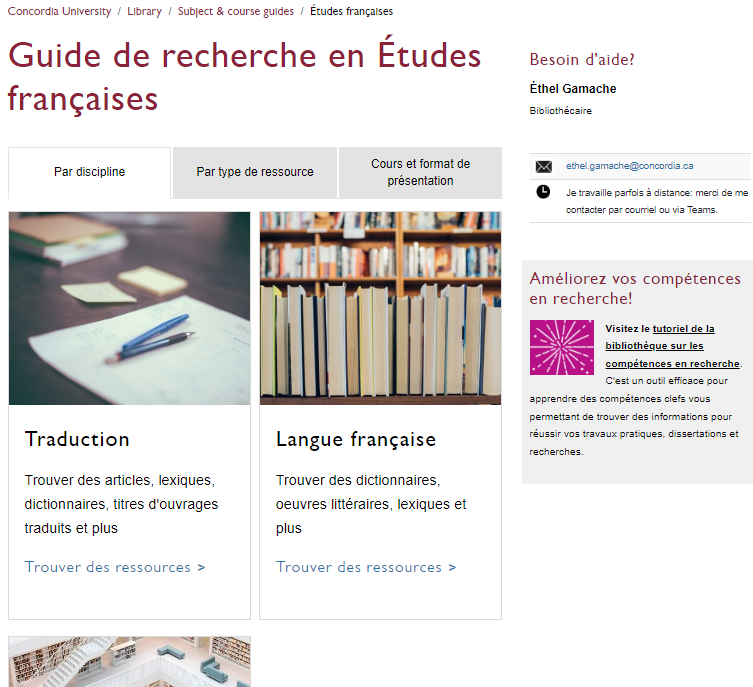 concordia.ca/library/guides/religion.html
Retour suR les tutoriels video
Search Smarter, Search Faster par l’Université de Sydney 
Types of Information Sources par CSUN University Library
How do I Select Relevant Web or Online Resources?  par Concordia University Library
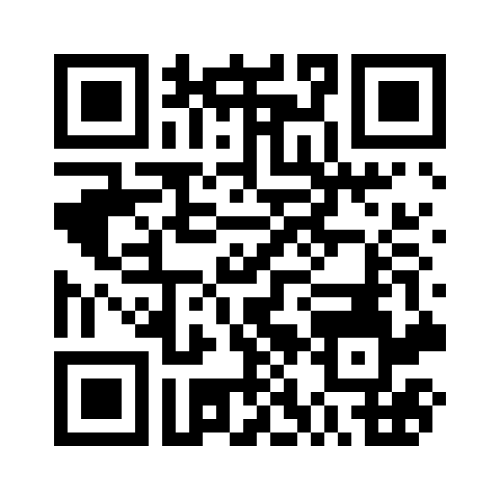 OU allez sur le site web Menti.com puis entrez le code 6165 8778
What is a Boolean Search?
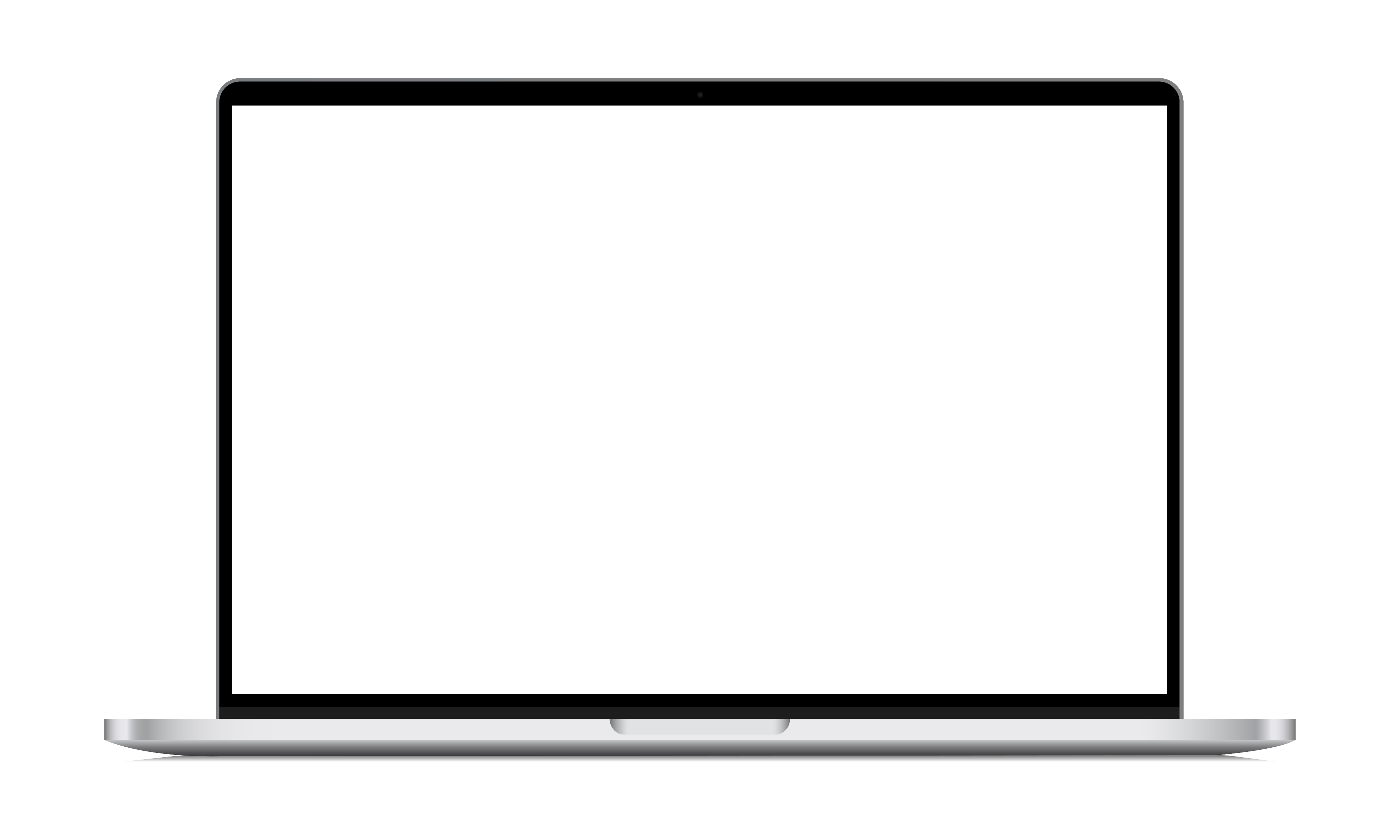 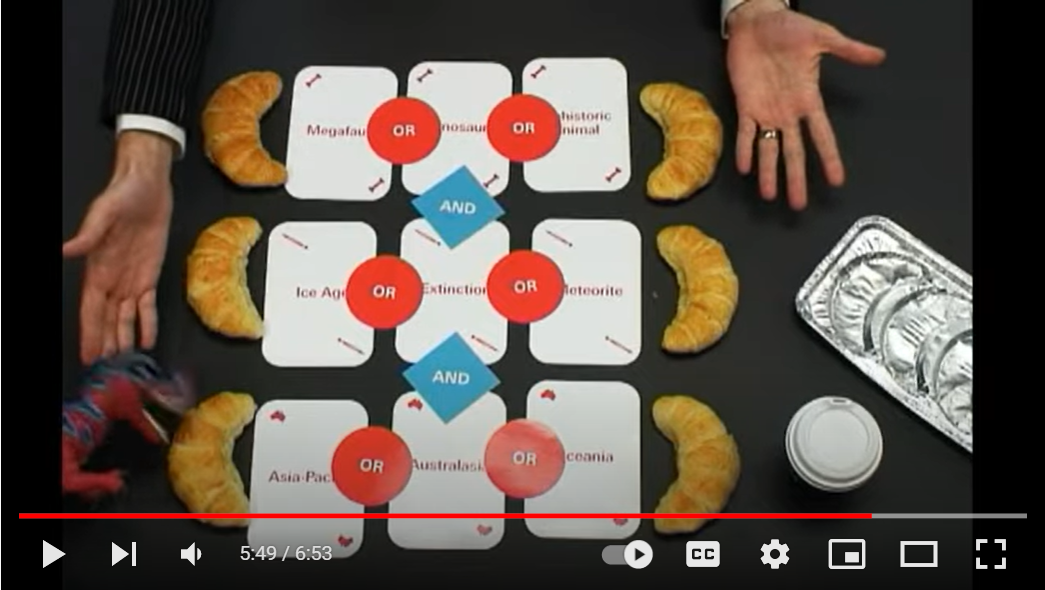 The Concept of a Boolean search illustrated
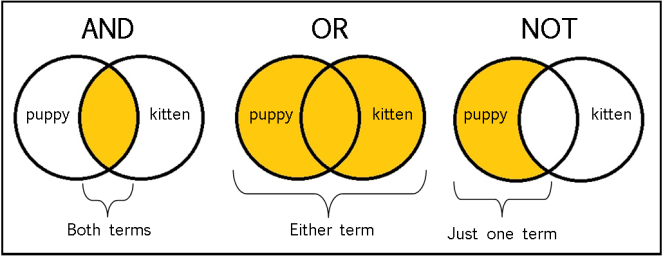 From: The Library of Antiquity, https://libraryofantiquity.wordpress.com/2016/10/07/forgotten-skills-boolean-searches/
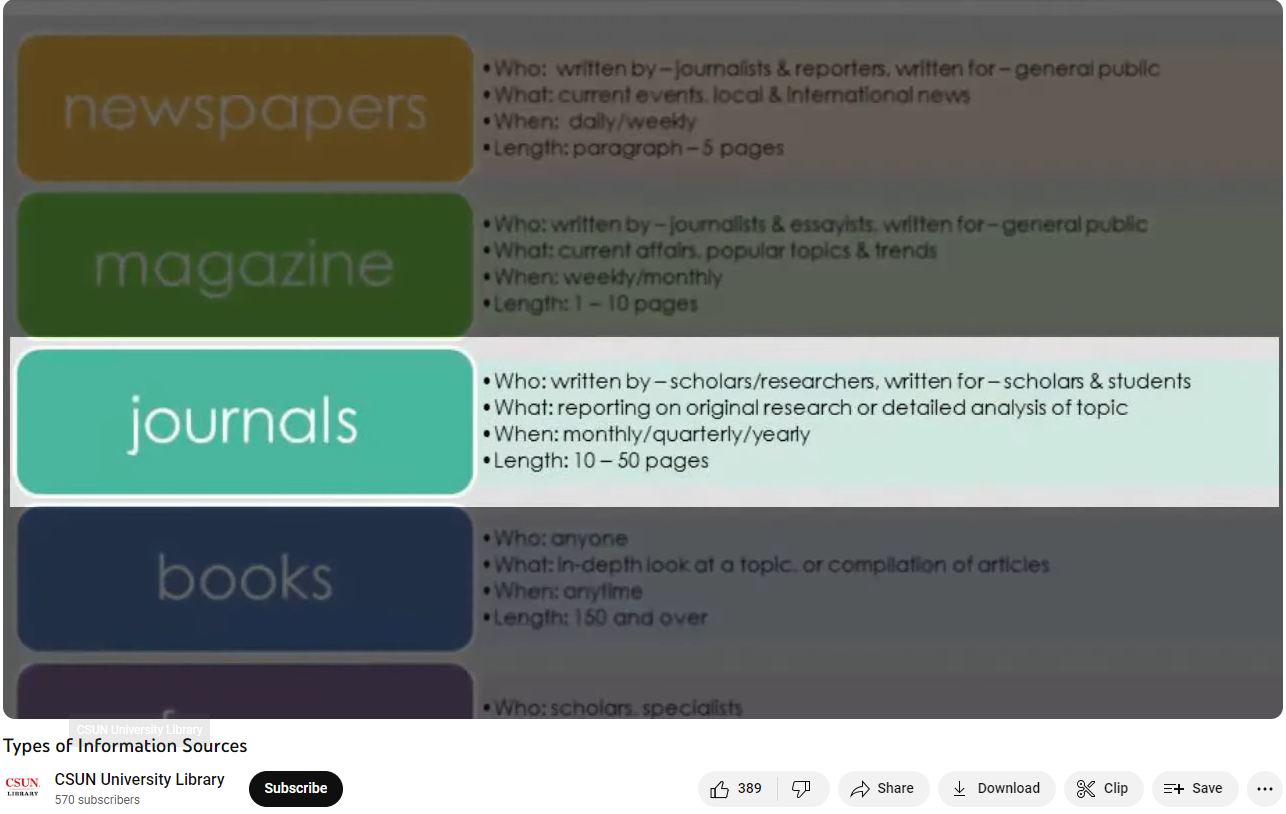 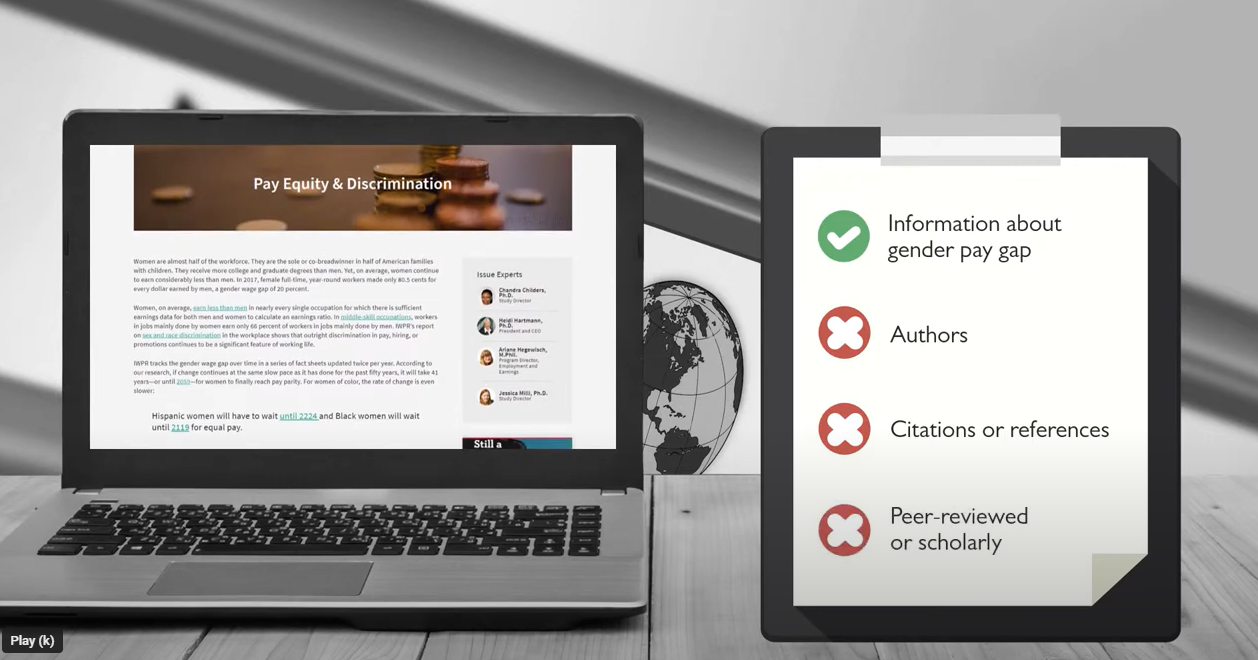 Stratégies de recherche et l’outil de recherche Sofia.
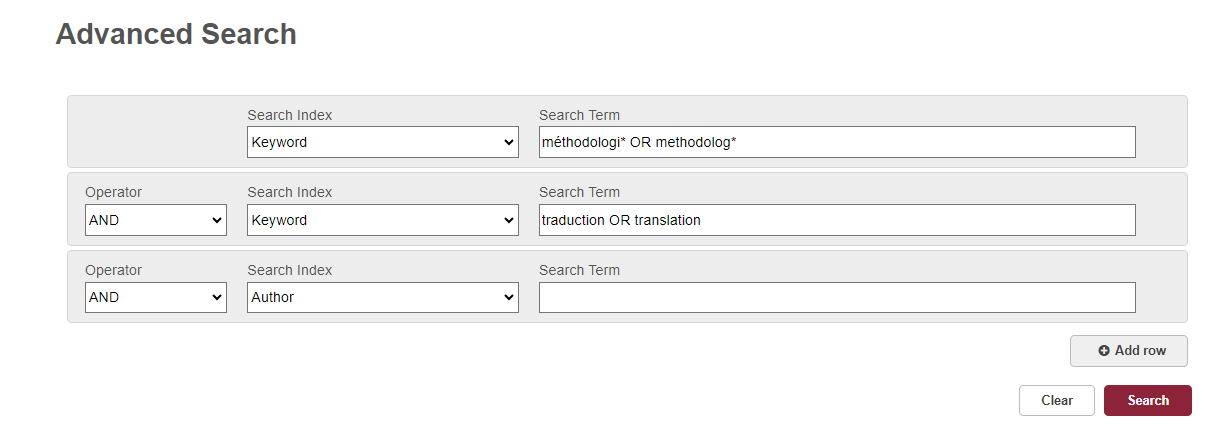 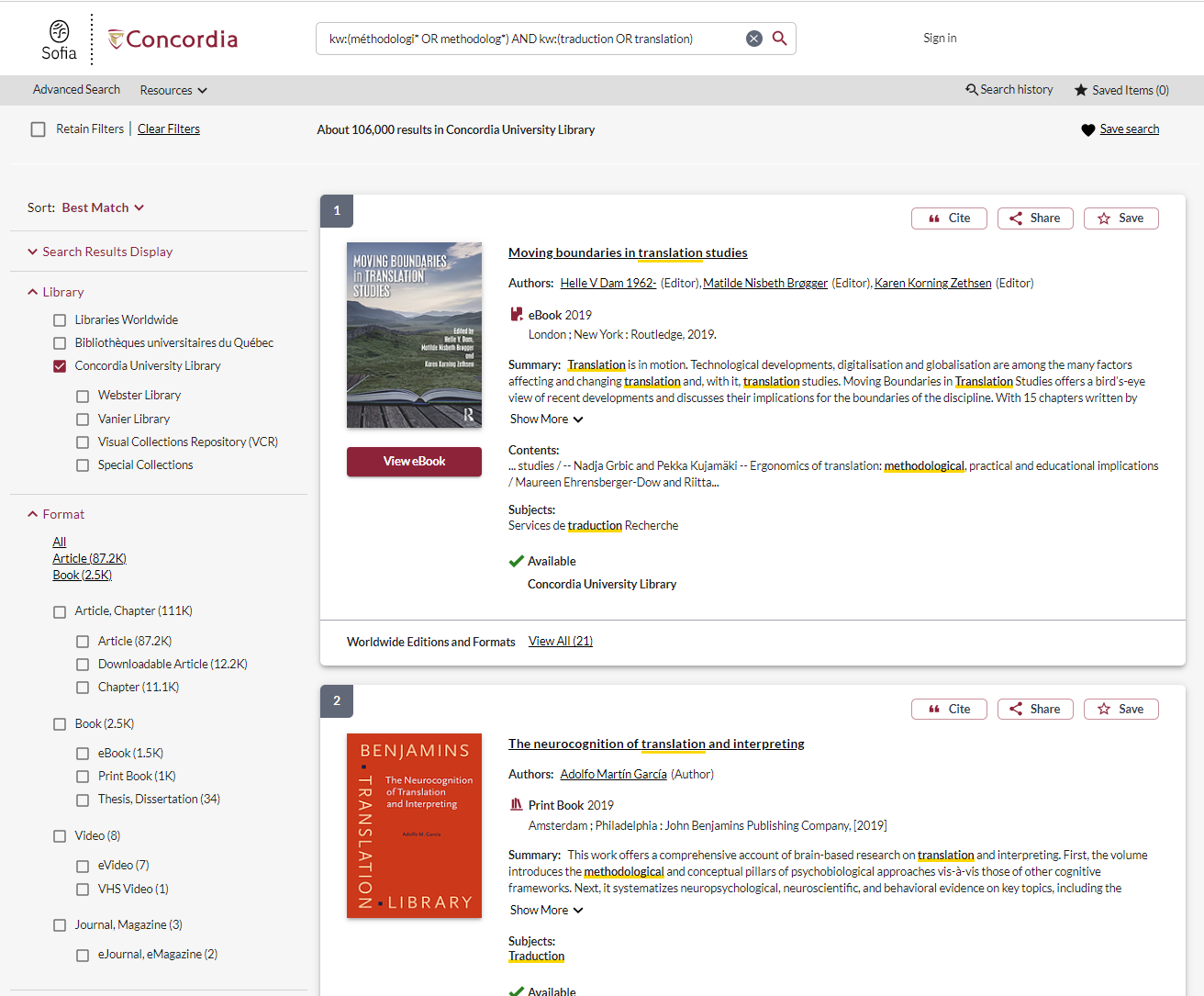 Utiliser le Prêt entre bibliothèques (PEB) dans sofia
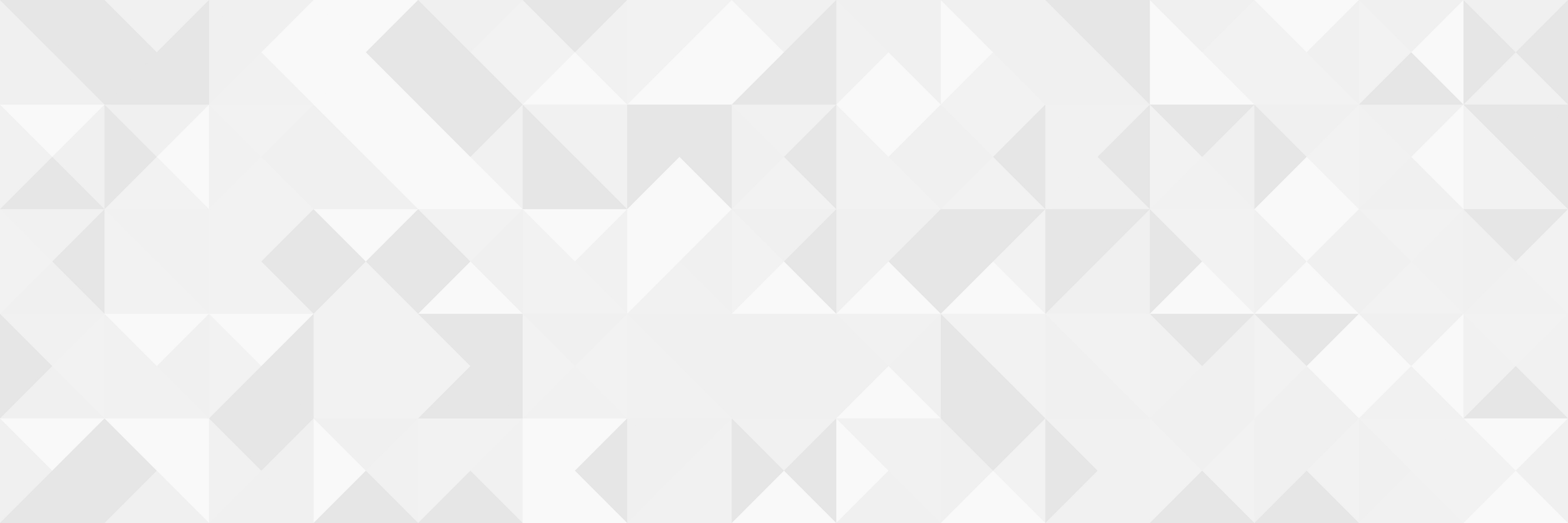 Les demandes de PEB sont faites directement dans l’outil de découverte Sofia:
Bouton “Request via Interlibrary Loan”  
Depuis un formulaire disponible sous l’onglet “Requests” dans "My Account".
Quel est le nouveau service de PEB?
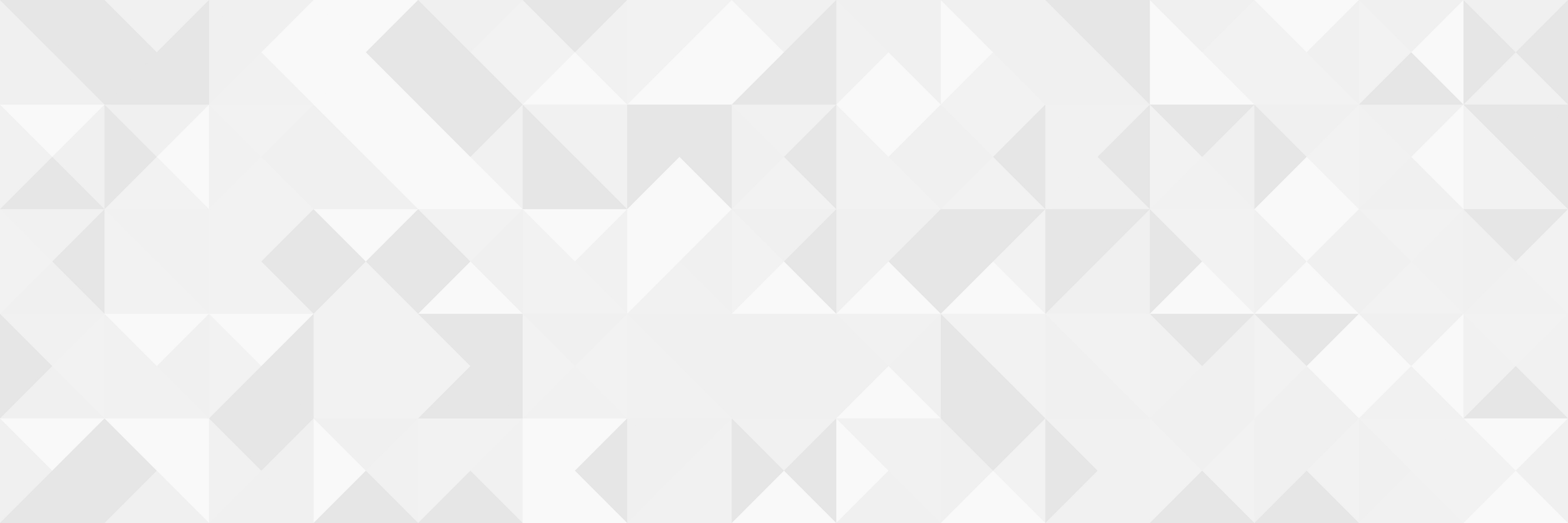 Les chapitres de livres et les articles de périodiques de la collection de Concordia sont scannés à votre demande (dans le respect du droit d’auteur-e). Le suivi des demandes est fait dans Sofia. 

Cherchez le bouton “Chapter Scan” dans la section “Access Options”.
Concordia article/chapter scan & deliver service
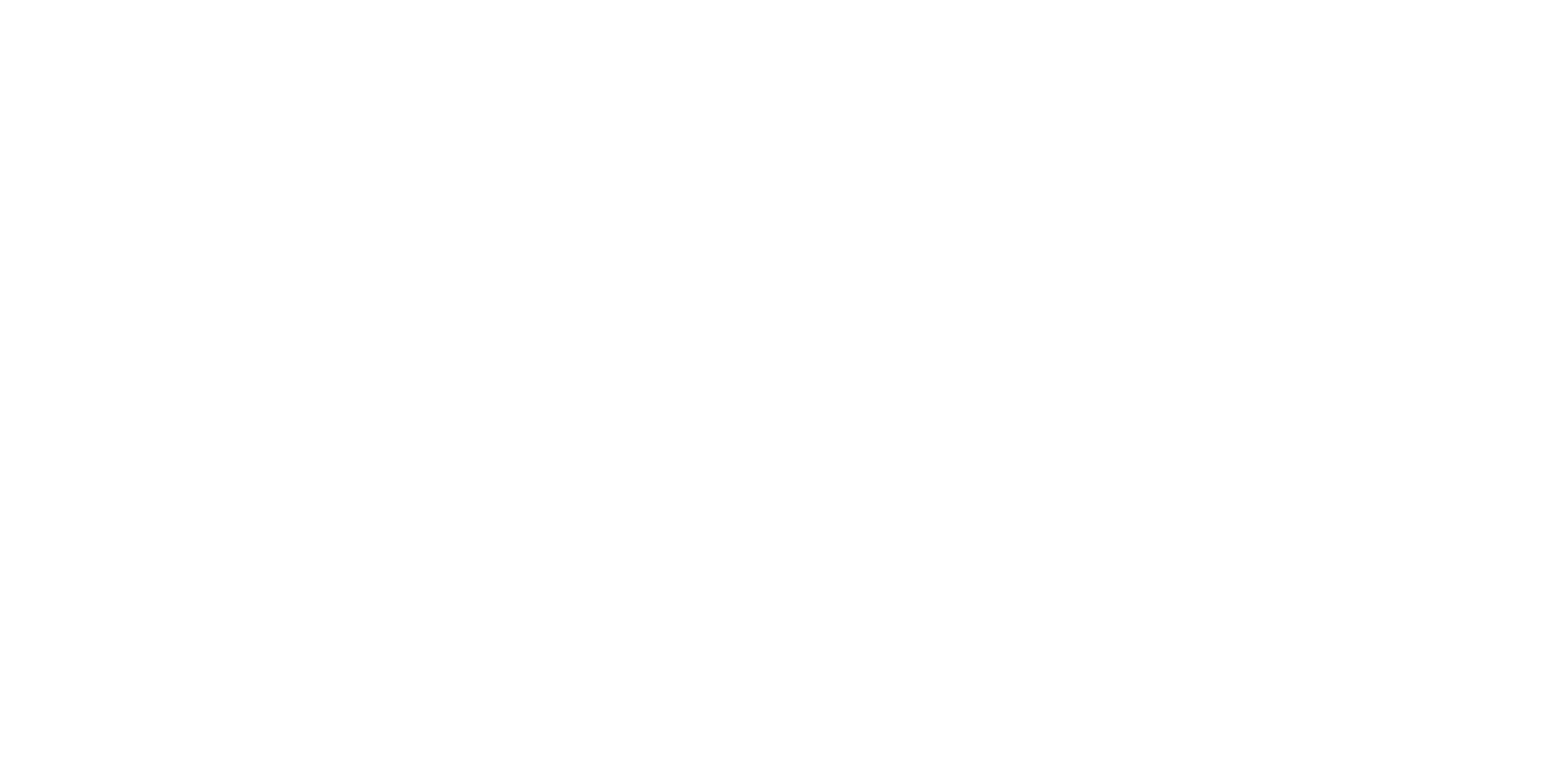 EXEMPLE
Demander un LIvreVIA INTERLIBRARY LOAN(Prêt entre bibliothèques)
Sofia Discovery Tool request via Interlibrary loan
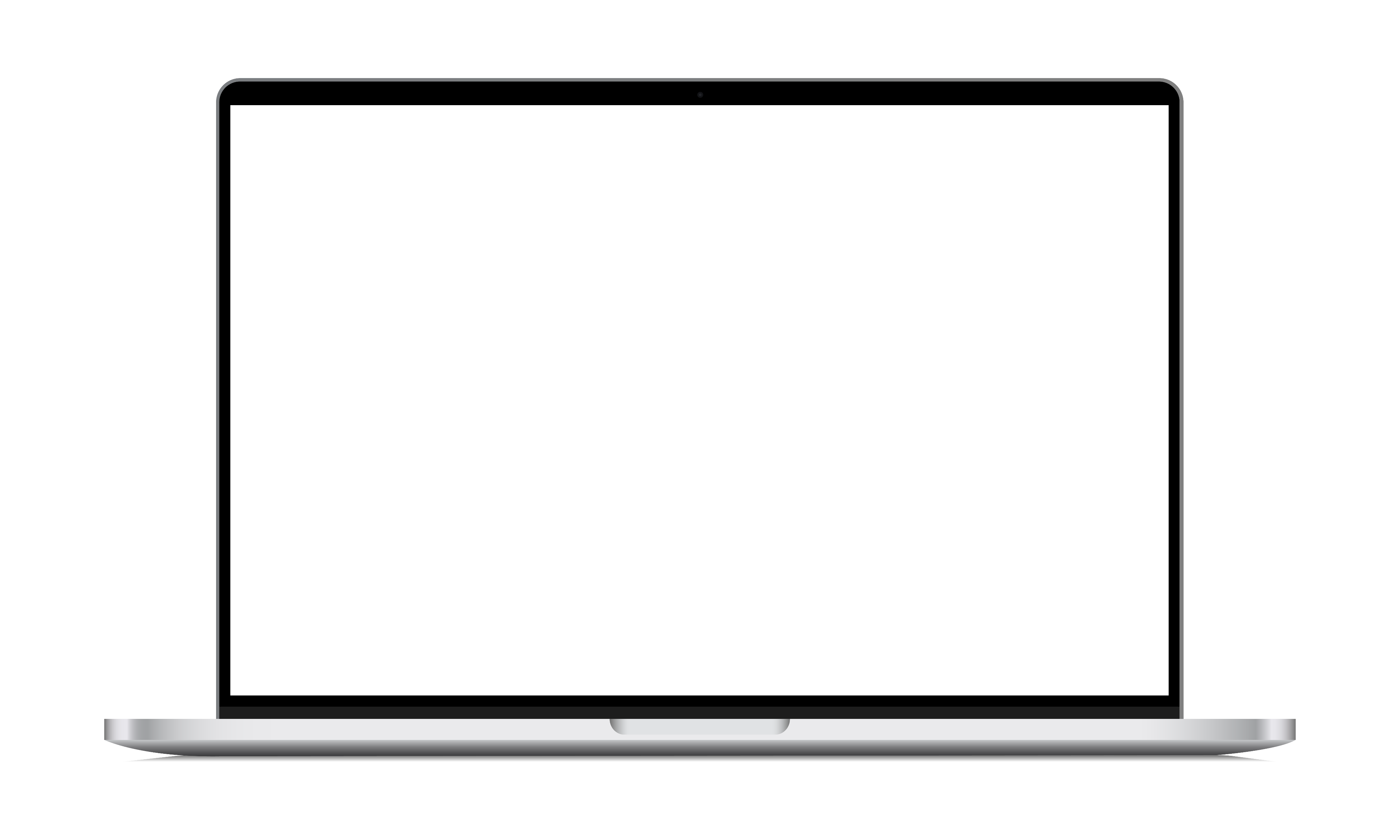 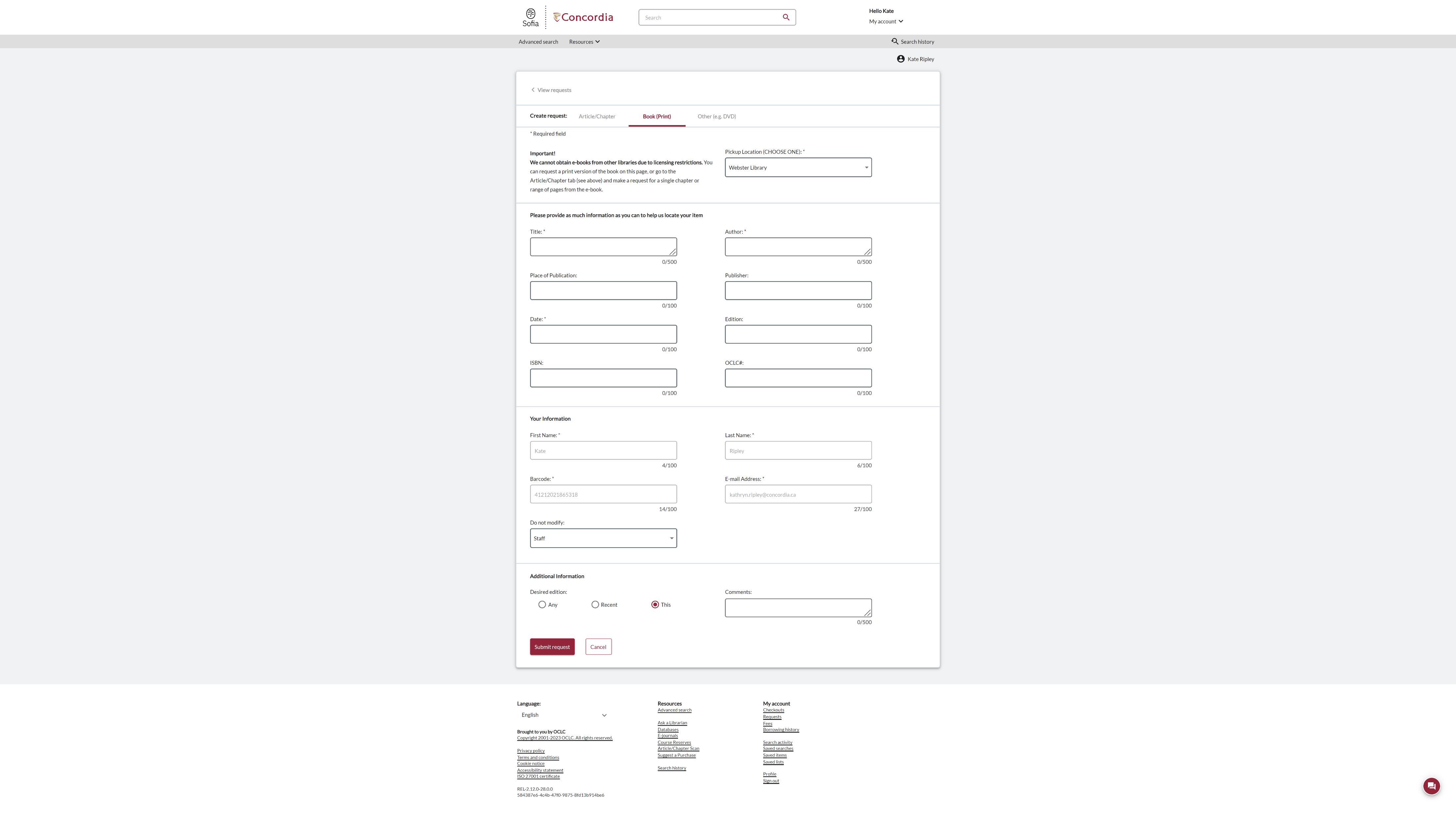 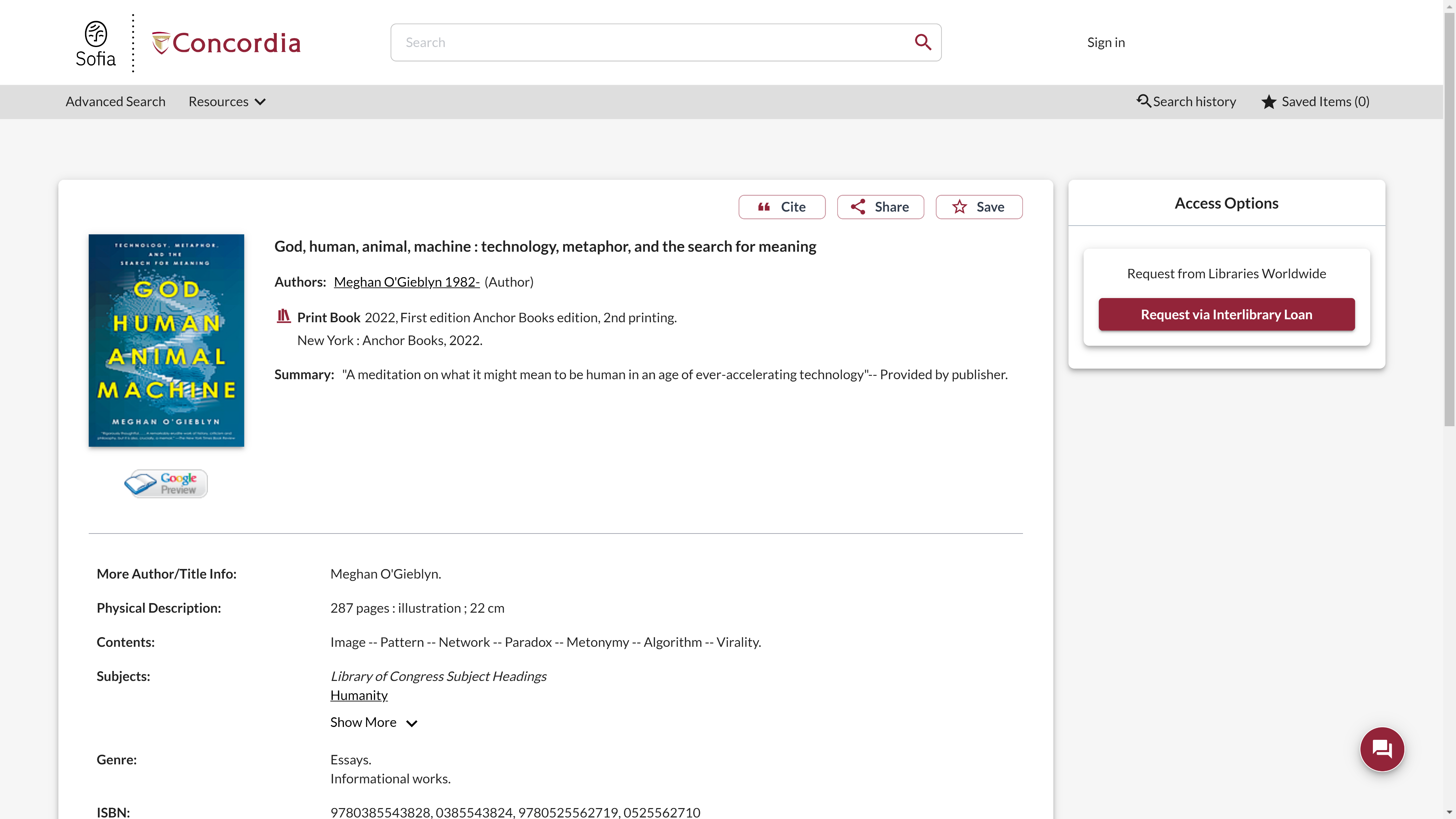 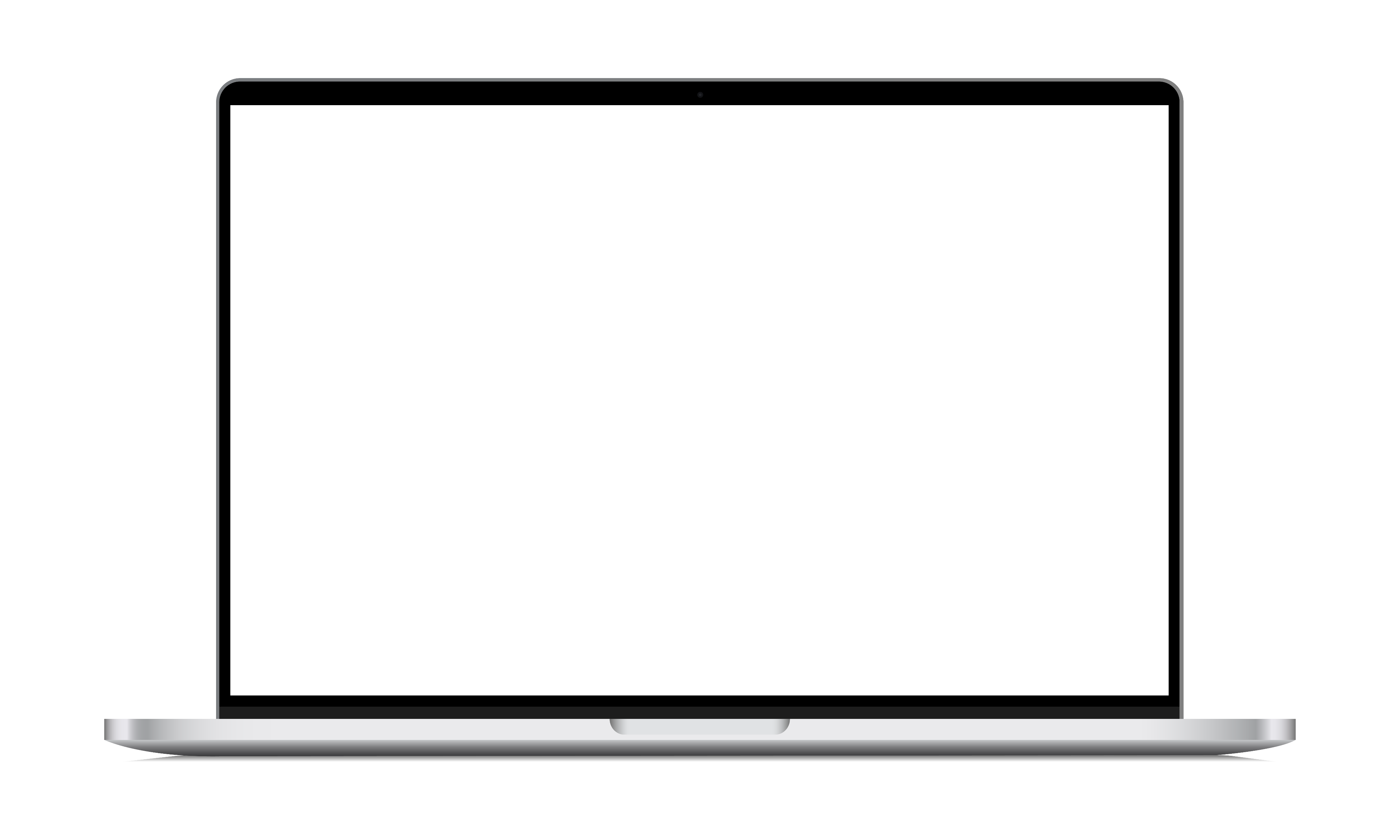 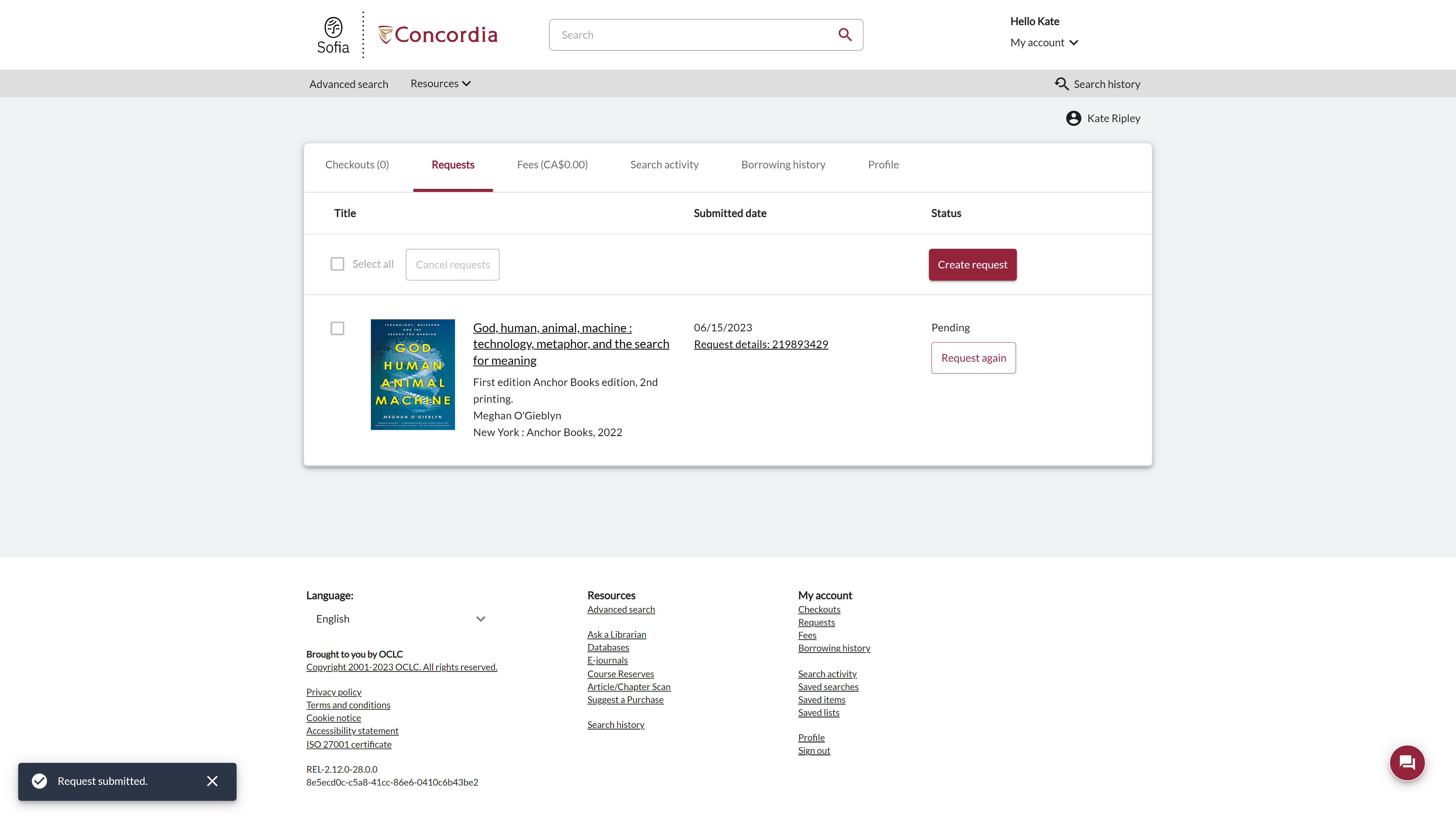 Suivez le statut de votre demande sous l’onglet "Requests".
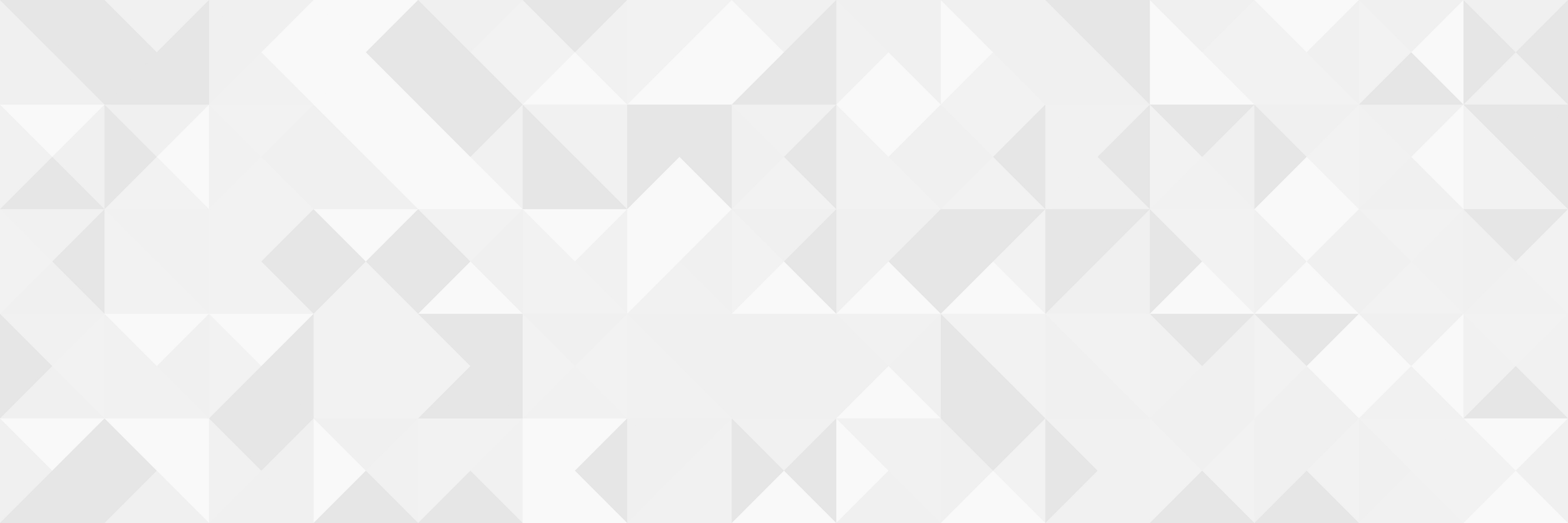 Vous recevrez une notification par courriel lorsque votre prêt PEB sera prêt à être emprunté ou téléchargé.

Les documents imprimés ou “physiques” peuvent être empruntés aux comptoirs de circulation des Vanier ou Webster.

Les demandes PEB peuuvent être empruntés pour 30 jours, avec jusqu’à quatre renouvellements possibles si le document n’est pas rappelé.
Au sujet du PEB
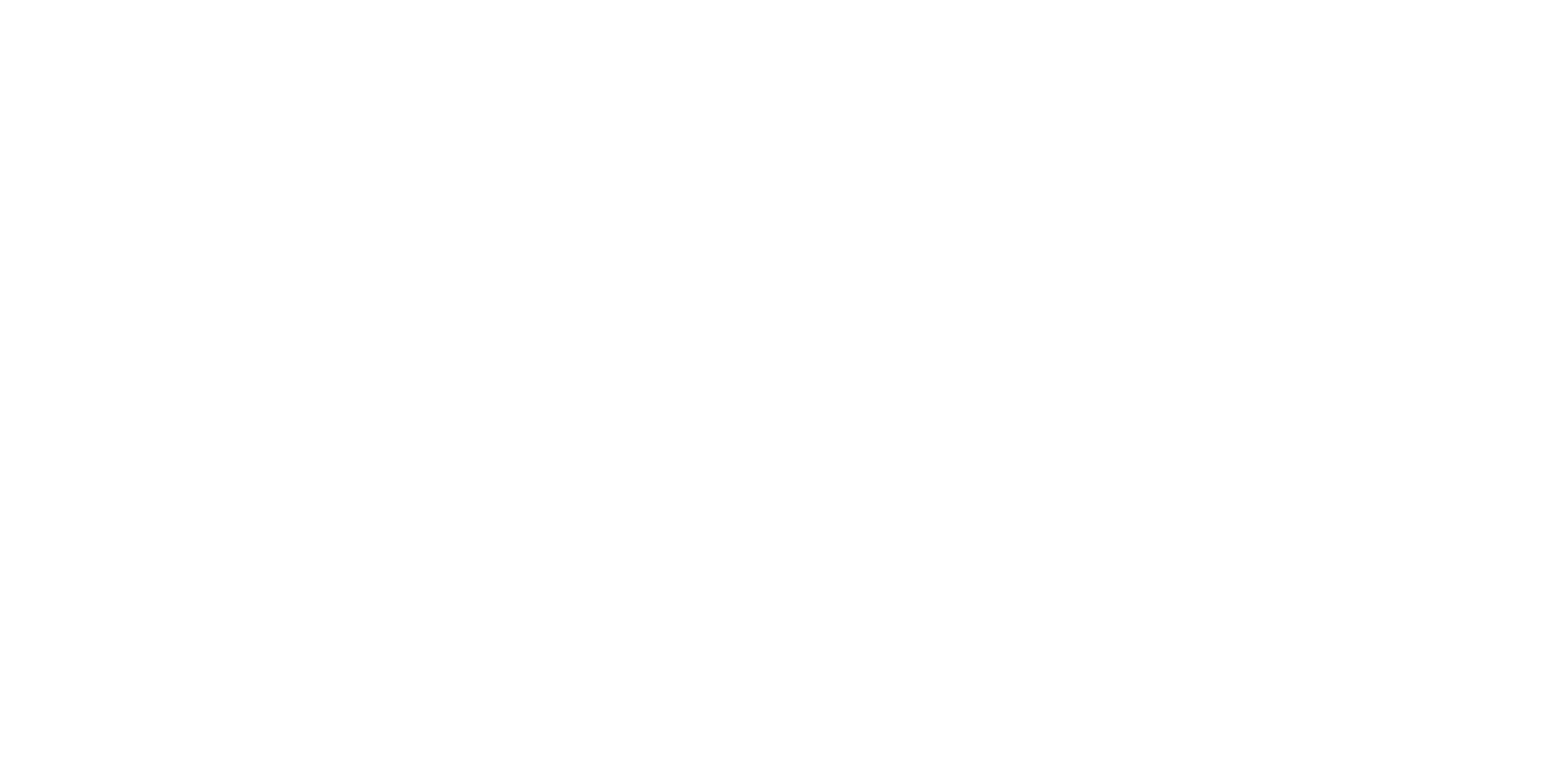 EXAMPLE
Demander un livre à partir d’un FORMulaire vide
Create an Interlibrary Loan request
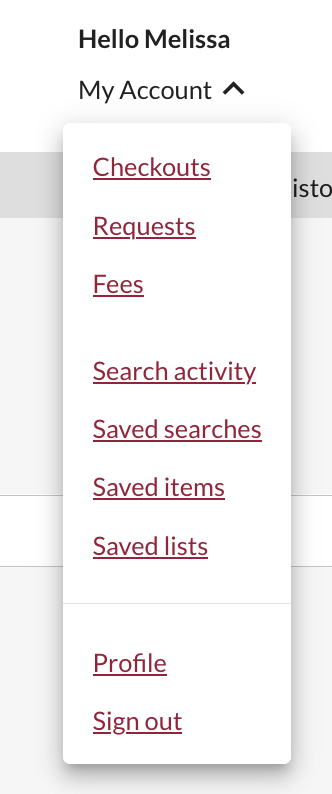 Inscrivez-vous dans votre compte "My Account" et sélectionnez "Requests".
Cliquez "Create request".
Sofia Discovery Tool – request a book form
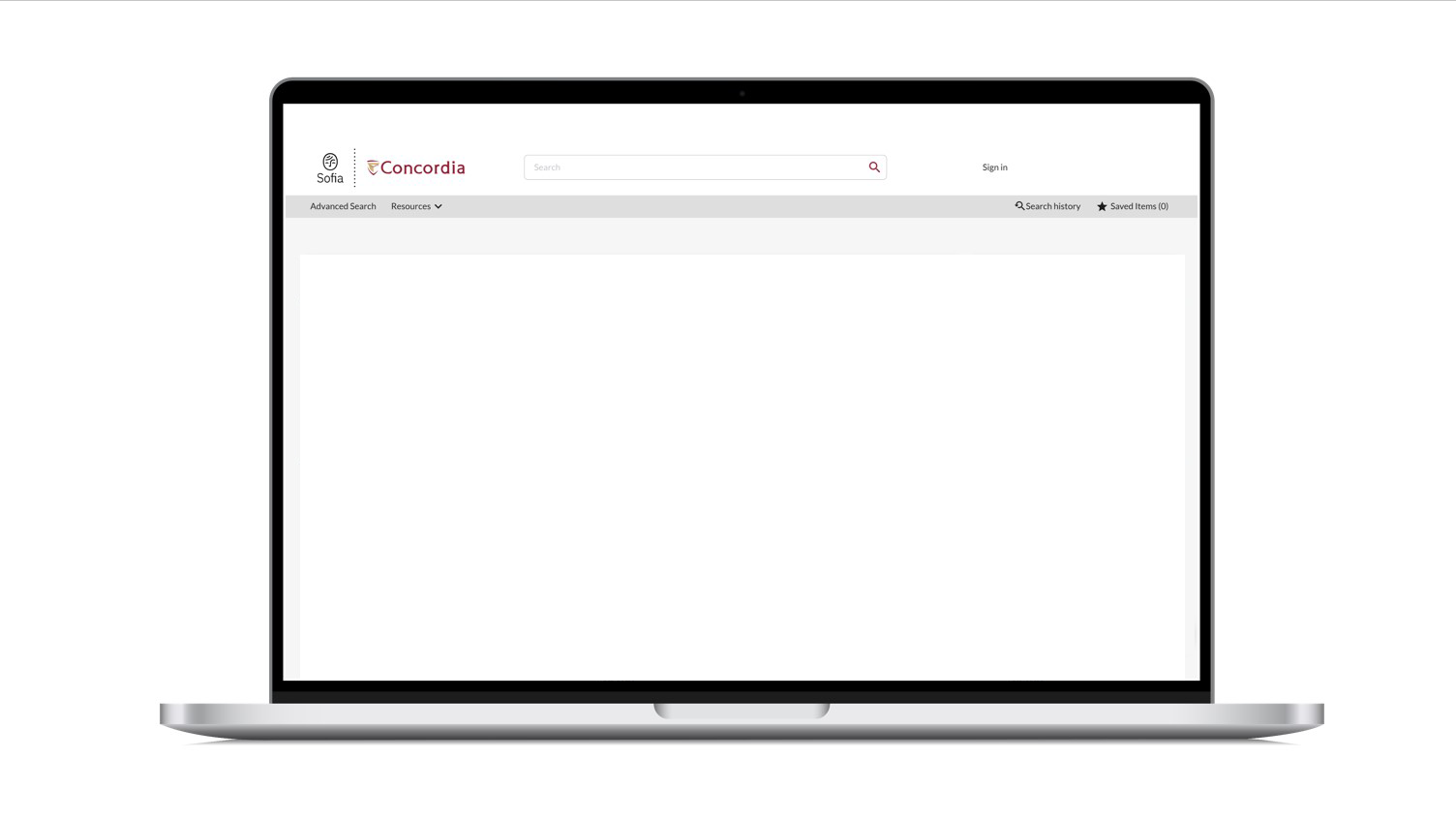 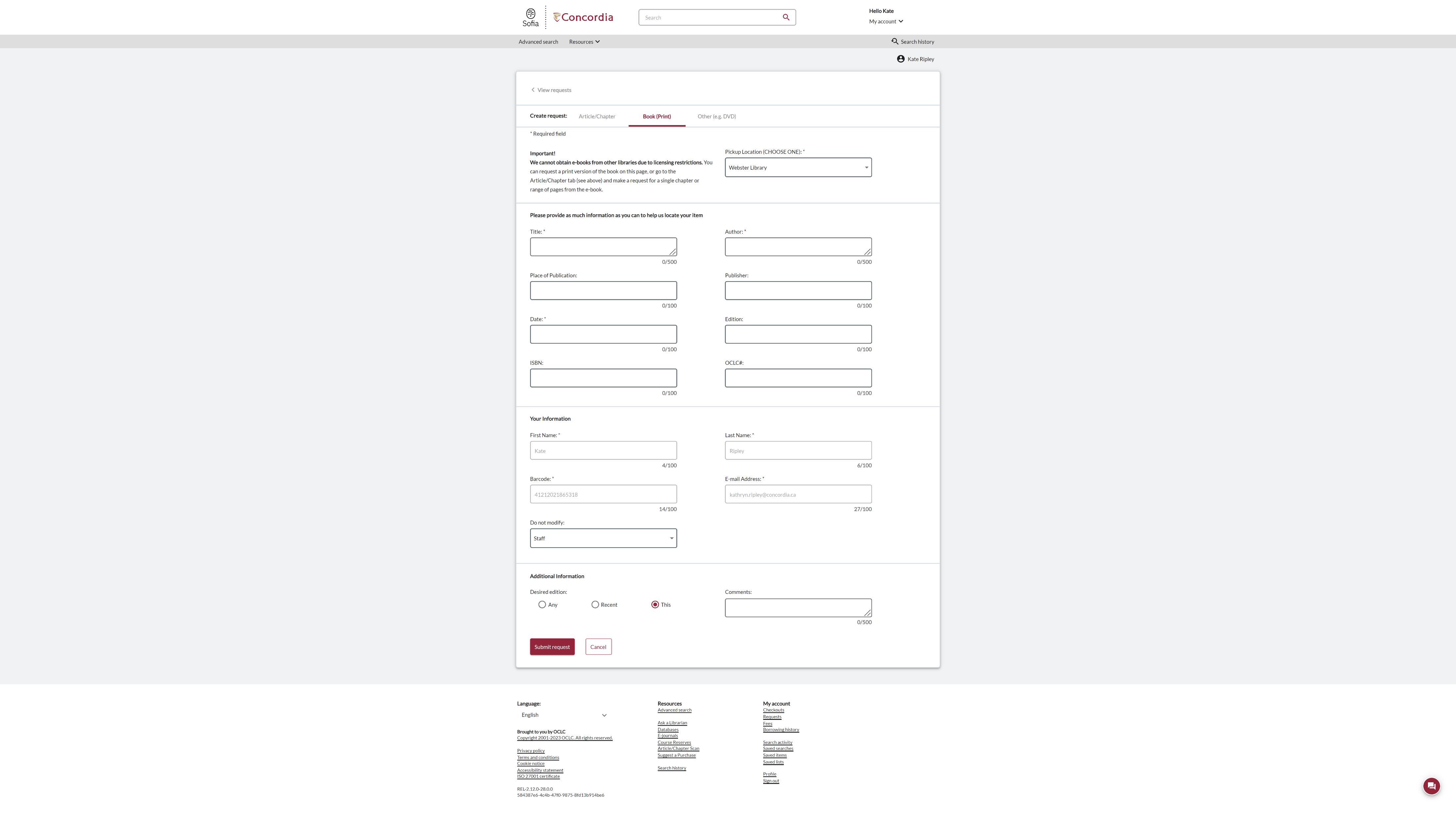 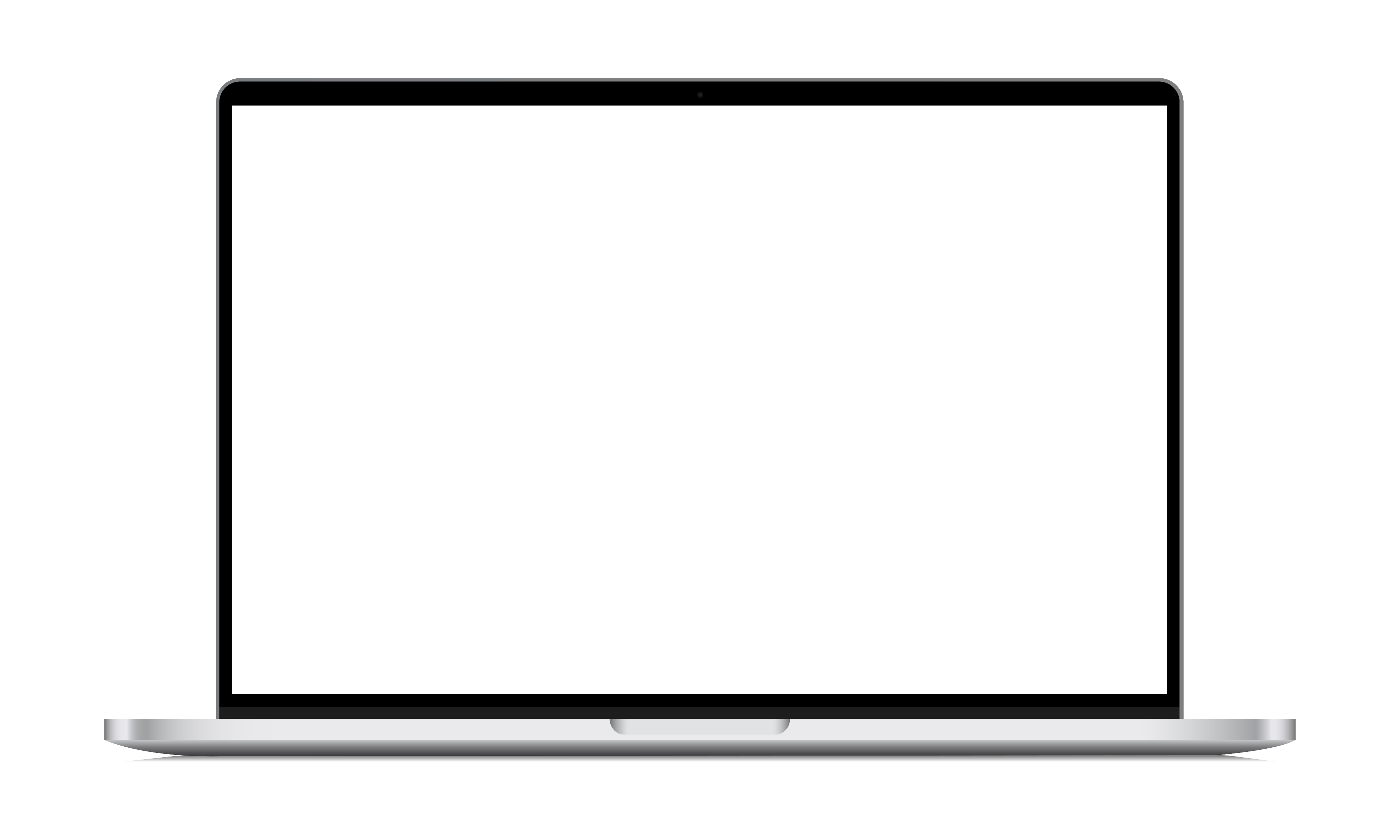 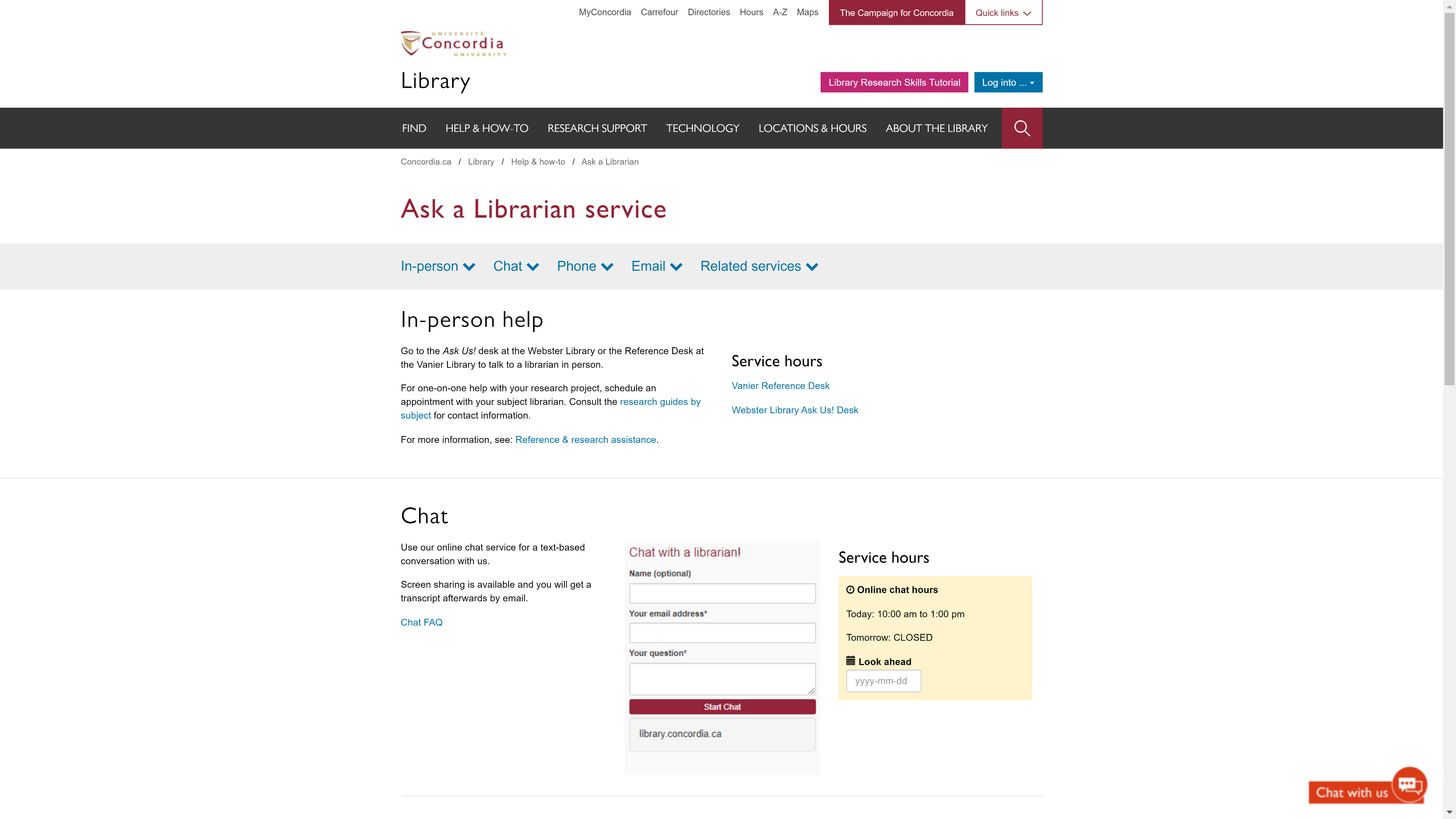 Si vous avez quelque difficulté à trouver un document, contactez la bibliothèque.
Périodiques et bases de données
La révision par les pairs
Yates, D. [@LegoAcademics]. (2014, August 12). Peer 1: Brillant! Accept with no changes; Peer 2: Groundbreaking! Accept with no changes; Peer 3: Reject. [Tweet]. Twitter. https://twitter.com/LegoAcademics/status/499205005468262400/photo/1
Bases de données
Disciplinaires

Érudit
CAIRN
Repère
Persée
MLA Directory of Periodicals
Linguistics & language behavior abstracts (LLBA)
MLA International Bibliography Index (EBSCO platform)
Multidisciplinaires
Academic Search Complete
JSTOR

Autres
Eureka.cc 
Google News Archives (archives … avant 1980)
Canadian Newsstream 
Factiva
Sofia Discovery Tool – Databases By Subject
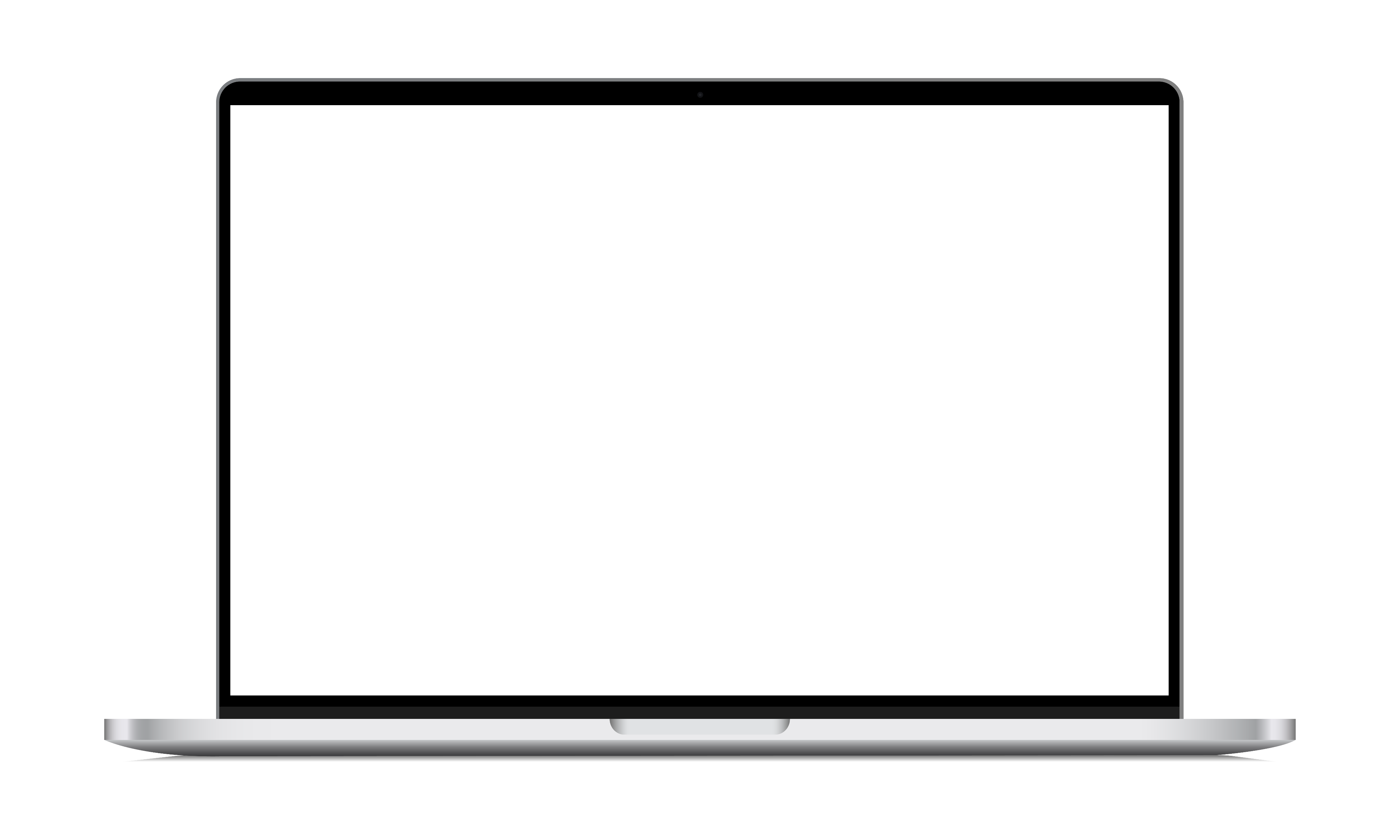 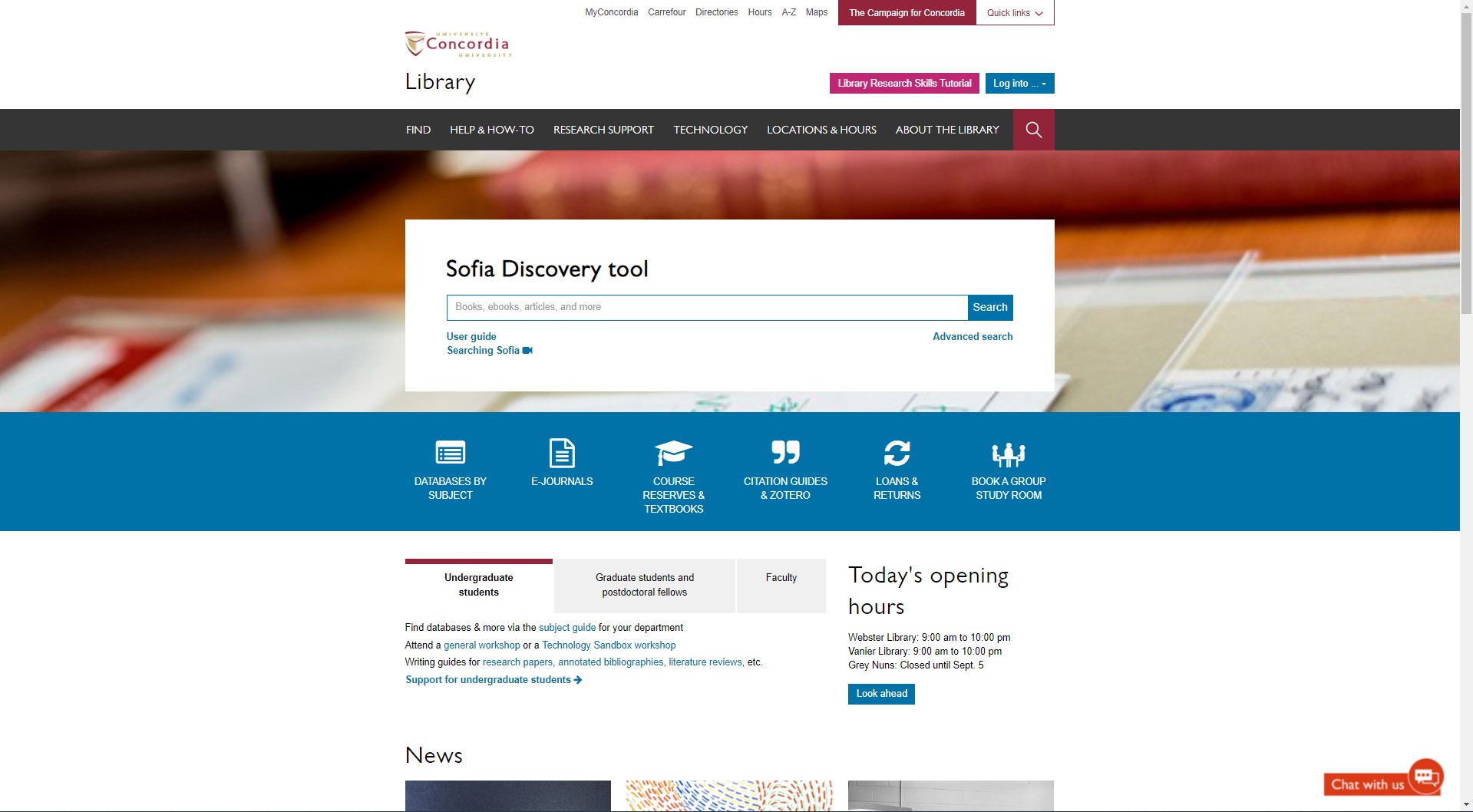 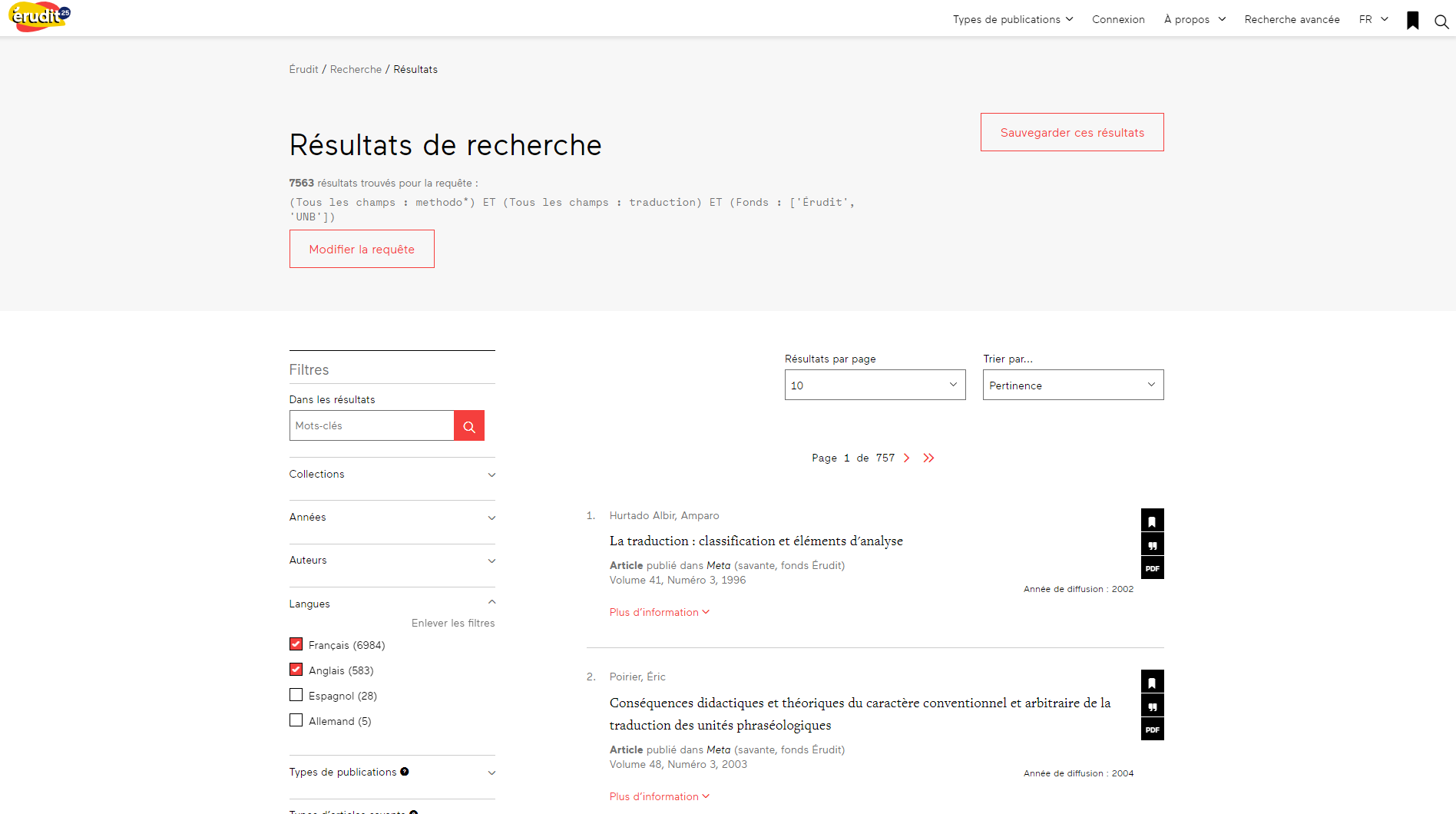 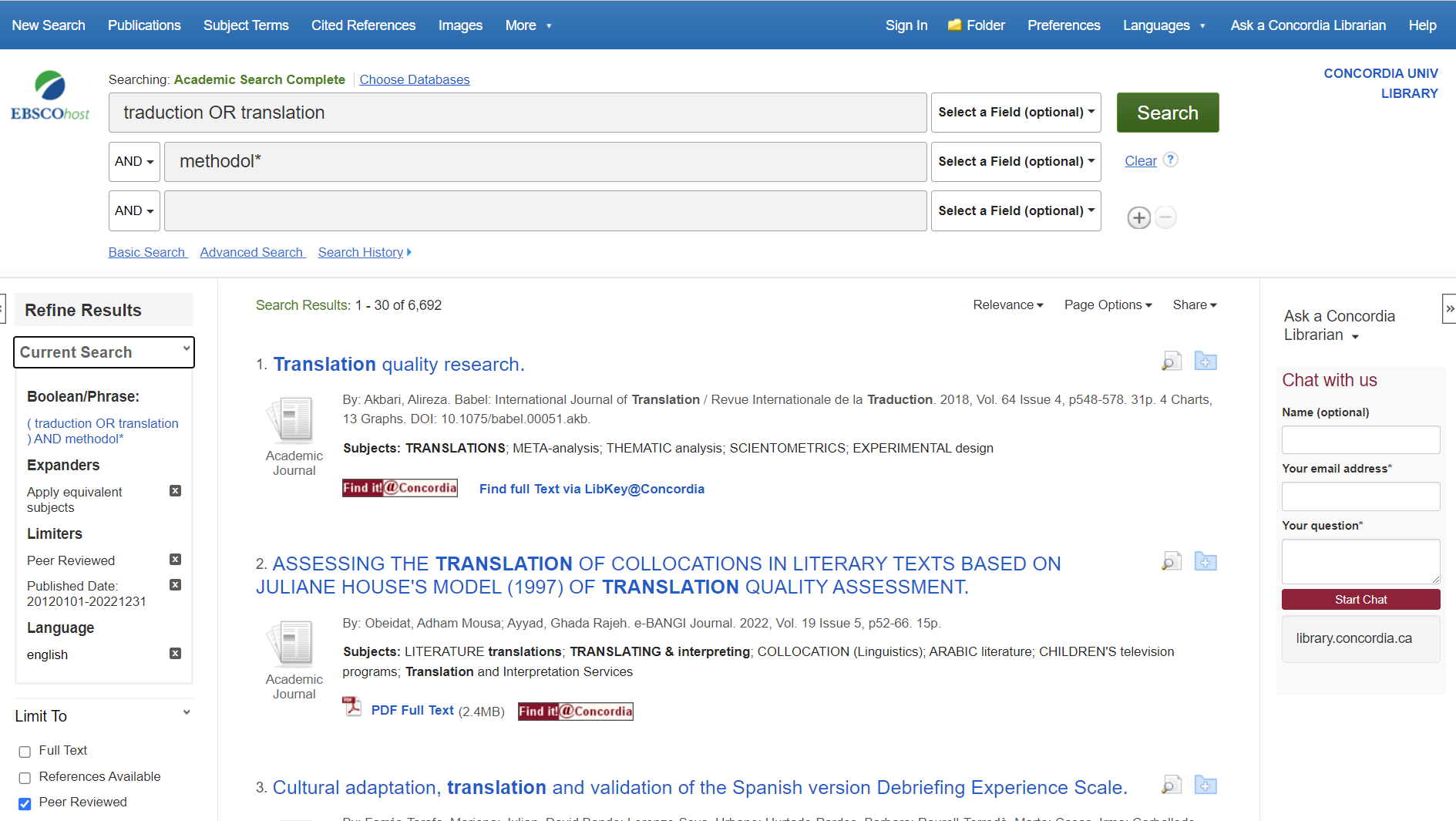 Démonstrations
Eureka.cc
Dictionnaires
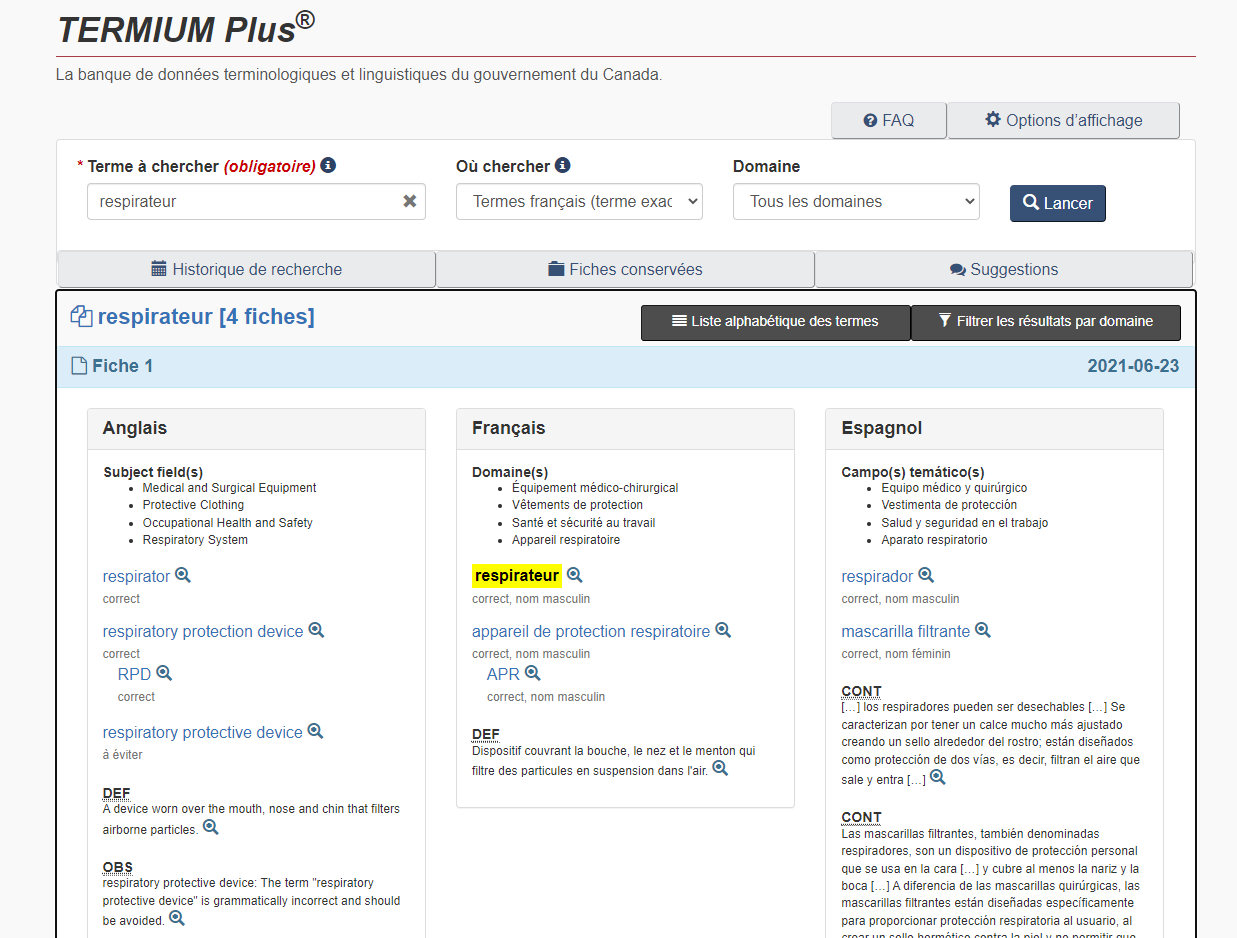 Termium Plus
https://www.btb.termiumplus.gc.ca
Disponible gratuitement en ligne
Ressources du Portail linguistique du Canada
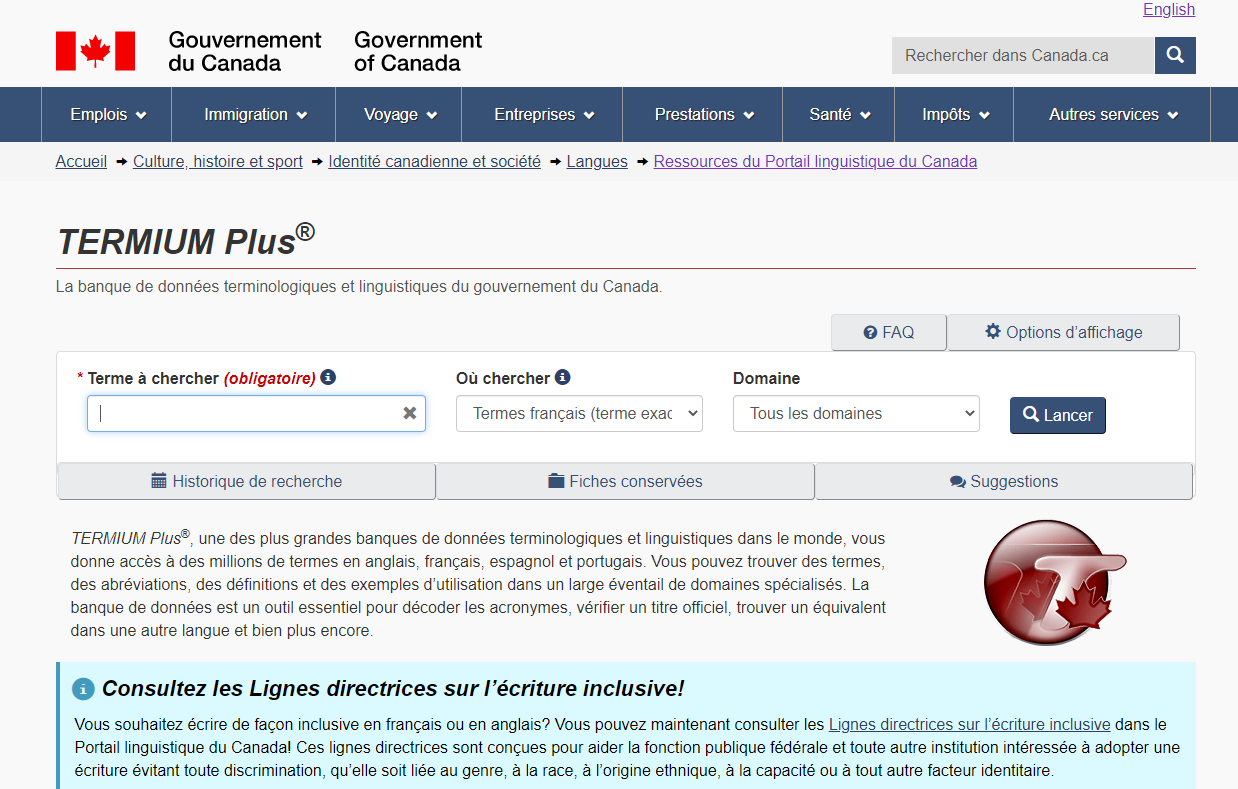 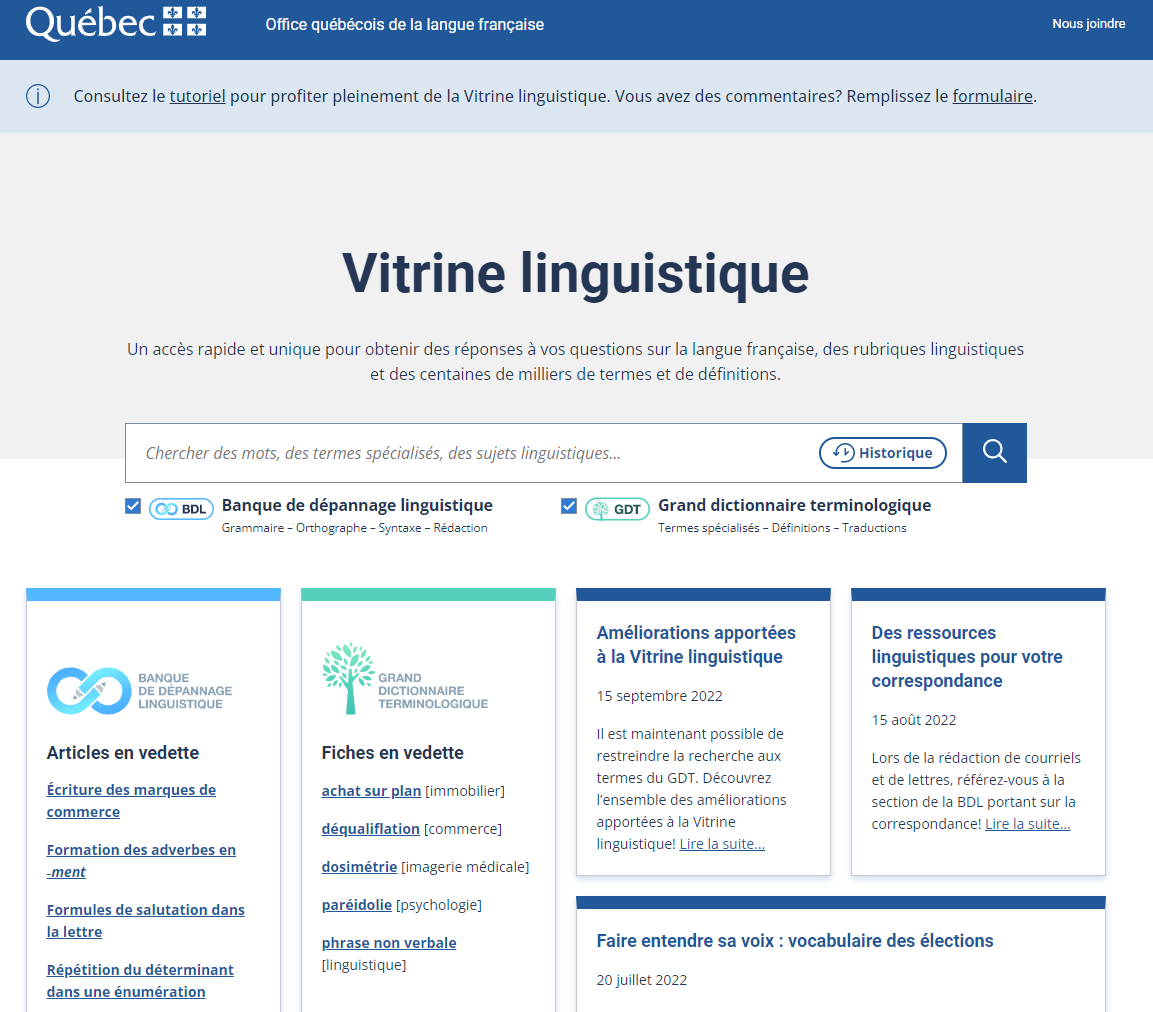 Vitrine linguistique
https://vitrinelinguistique.oqlf.gouv.qc.ca/ de l’Office de la langue française
Inclus le Grand dictionnaire terminologique
Disponible gratuitement en ligne
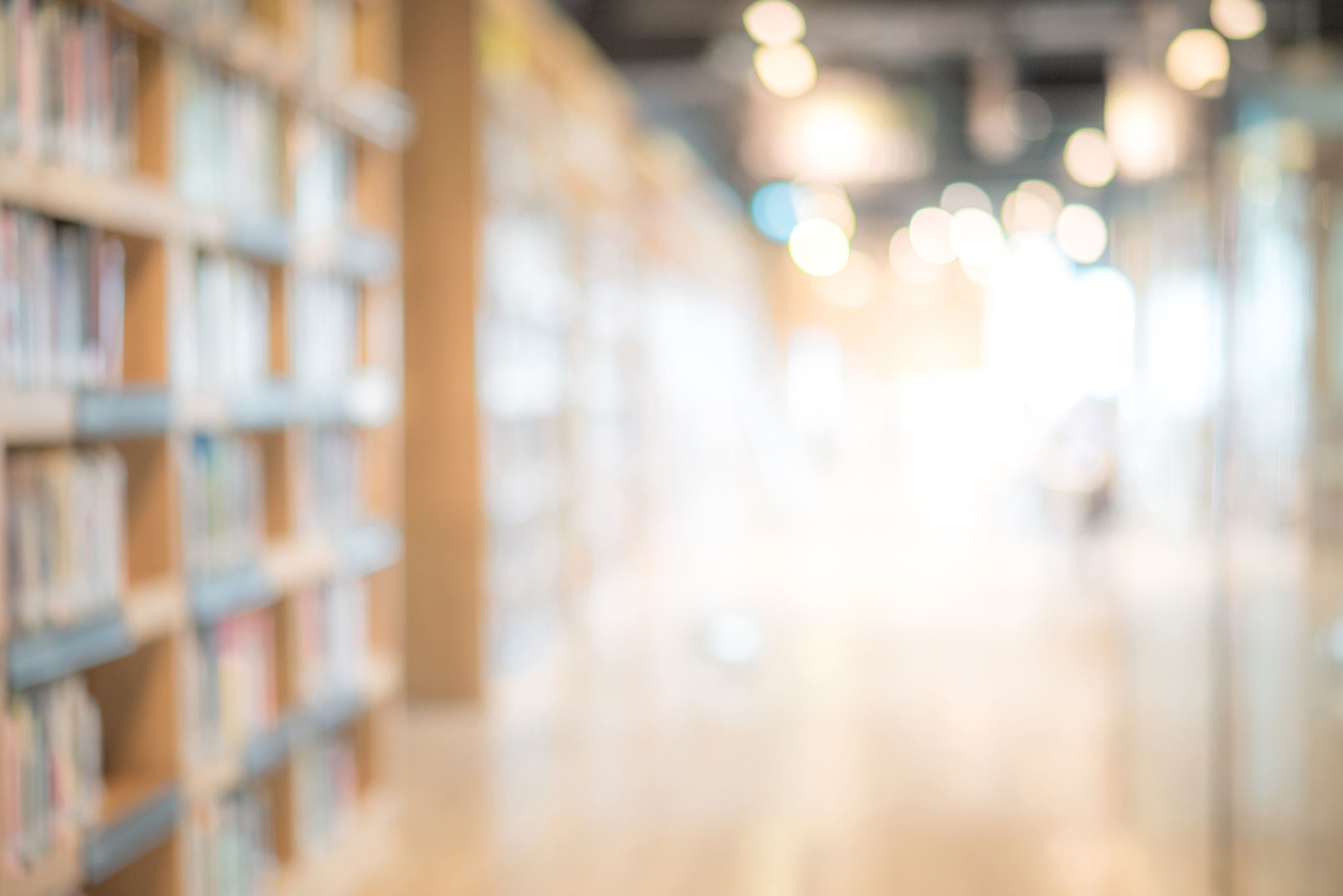 Éthel GamacheWebster Library LB 505-07ethel.gamache@concordia.ca
Merci de                 votre attention